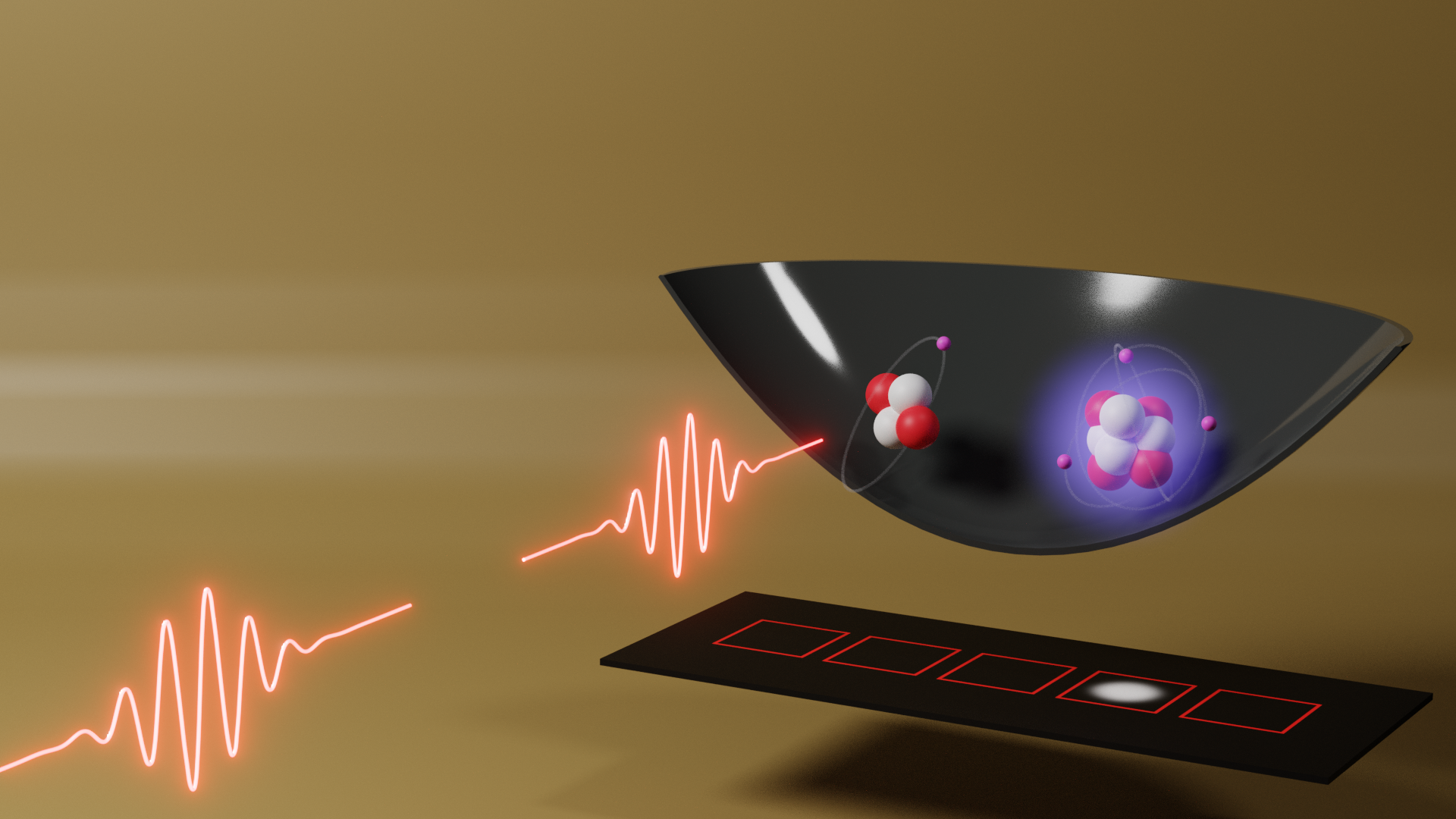 Towards Ramsey-Comb Spectroscopy of the 1S-2S transition in He+
Elmer Gründeman Vrije Universiteit Amsterdam
22.06.2022
Activities relating to the PRP
Test of QED, values of rp, rd
Precision spectroscopy,from IR to XUV
Hilico
Karr
Korobov
Theory
Theory
Pachucki
H2, HD, D2 spectroscopy
HD+  spectroscopy
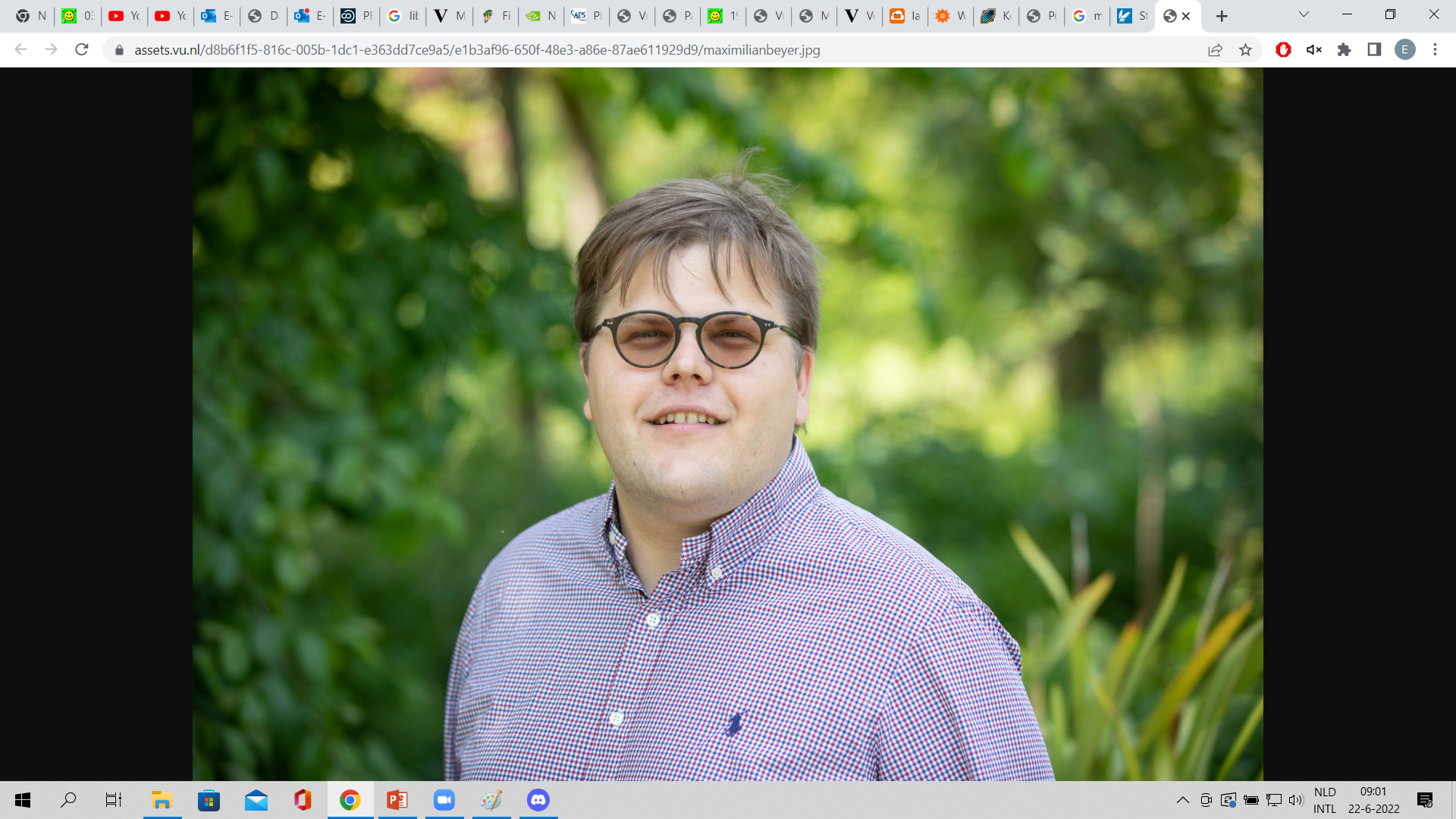 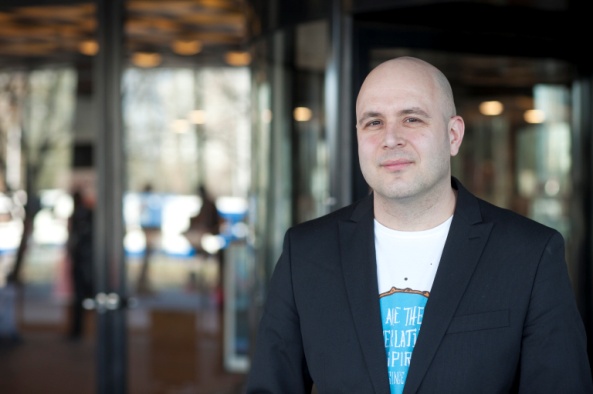 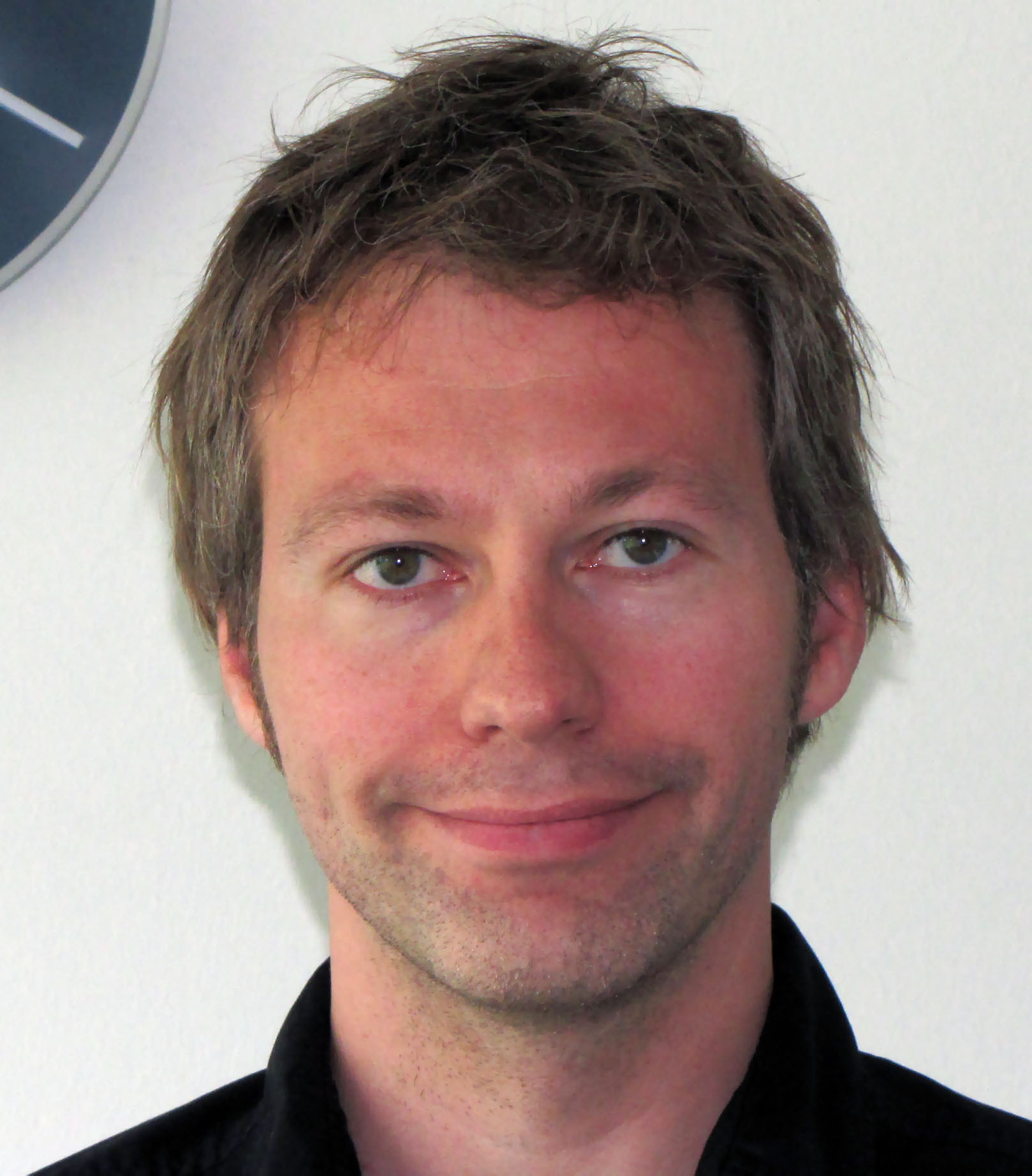 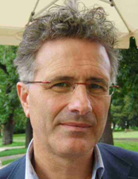 Shared research infrastructure:
Hz-linewidth laser
Optical frequency comb lasers
Fiber-linked atomic clocks
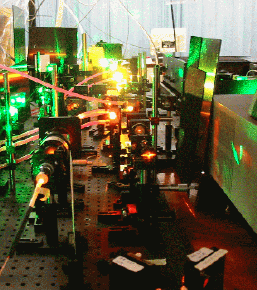 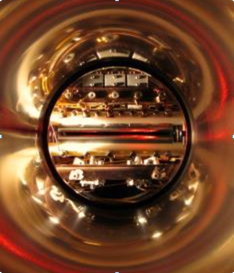 Ubachs
Bethlem
Koelemeij
Beyer
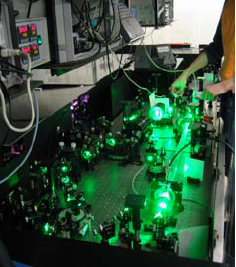 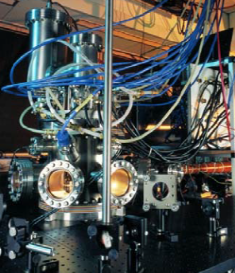 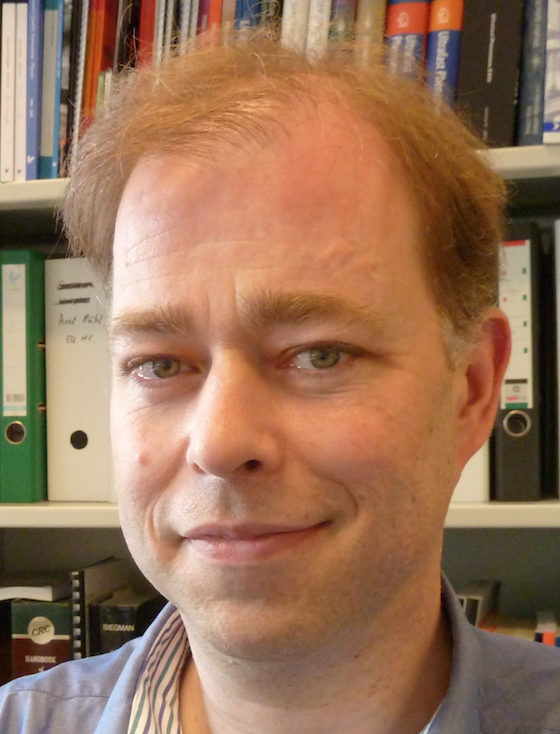 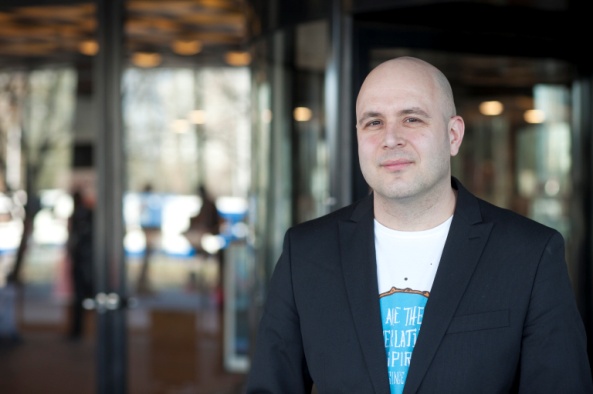 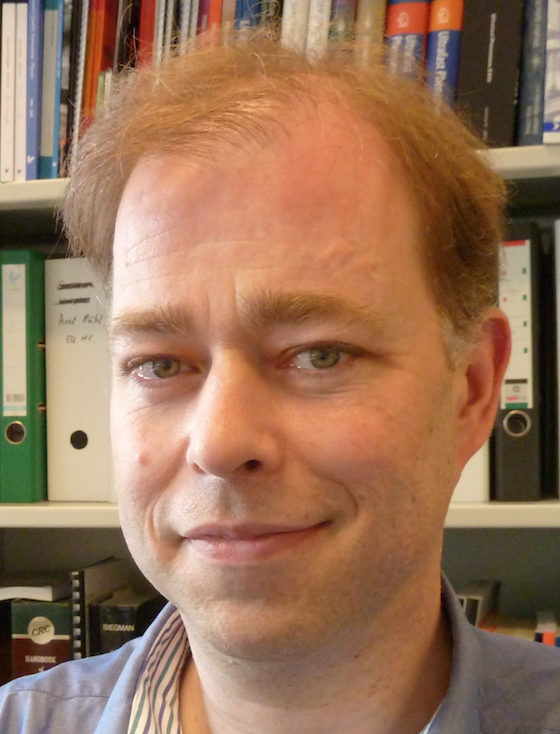 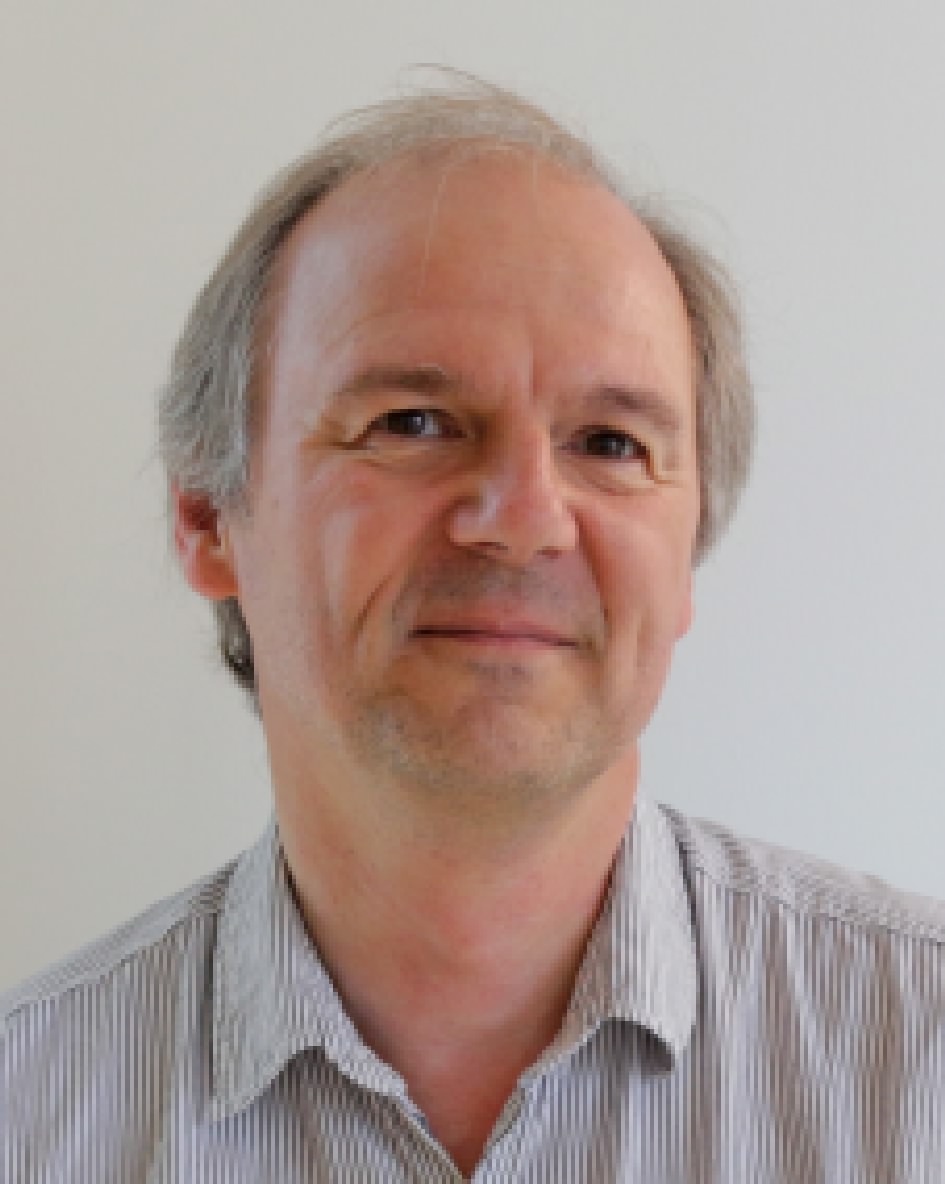 3,4He+, H2 spectroscopy
3He*, 4He* spectroscopy
Theory
Theory
Eikema
Pachucki
Pachucki
Vassen: passed away 11-2-2019
Program leader 
proton size program
Test of QED, values of ra2 - rh2, ra, rh
21-6-2022
2
mp/me ratio from HD+ spectroscopy
S. Patra et al., Science 369, 1238 (2020)
[Speaker Notes: Theory contributions]
1S-2S in He+
Hydrogen-like, calculable
QED and nuclear size effects bigger in He+ than H 
Compare with (m4He)+ measurements
See: J.J. Krauth et al. Nature 589, 527–531 (2021) 

Can be trapped in a Paul trap for long observation times
No nuclear spin for 4He
He+
mHe+
2P
812 nm
2S
2S
2P
CREMA
2x 60 nm

MPQ
Munich
32 nm + 790 nm
0.15 nm
(8.2 keV)
LaserLaB VU
Amsterdam
21-6-2022
3
1S-2S in He+
He+
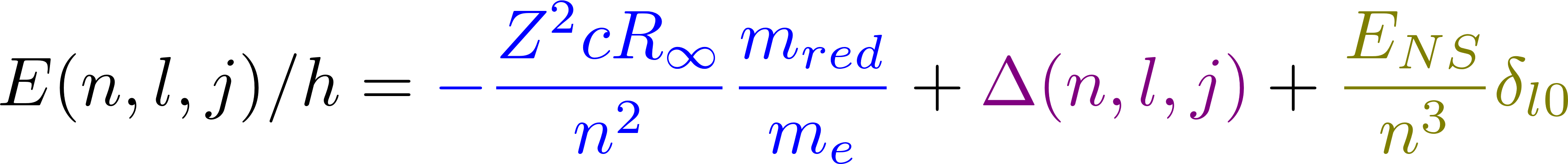 Fine/Hyperfine structure, QED, rel. effects
Nuclear size
Bohr levels
2S
2P
2x 60 nm

MPQ
Munich
32 nm + 790 nm
Uncertainties on the 1S-2S transition:
19 kHz
~41 kHz
~60 kHz
LaserLaB VU
Amsterdam
From new CODATA 2018
Karshenboim et al.,
 Phys. Lett. B 795, 432 (2019)
J.J. Krauth et al. 
Nature 589, 527–531 (2021)
Initial experiment goal: <1 kHz or Dn/n = 10-13
21-6-2022
4
High precision spectroscopy in the XUV
Generate extreme ultraviolet (XUV) wavelengths (high peak intensity)
Perform high precision spectroscopy
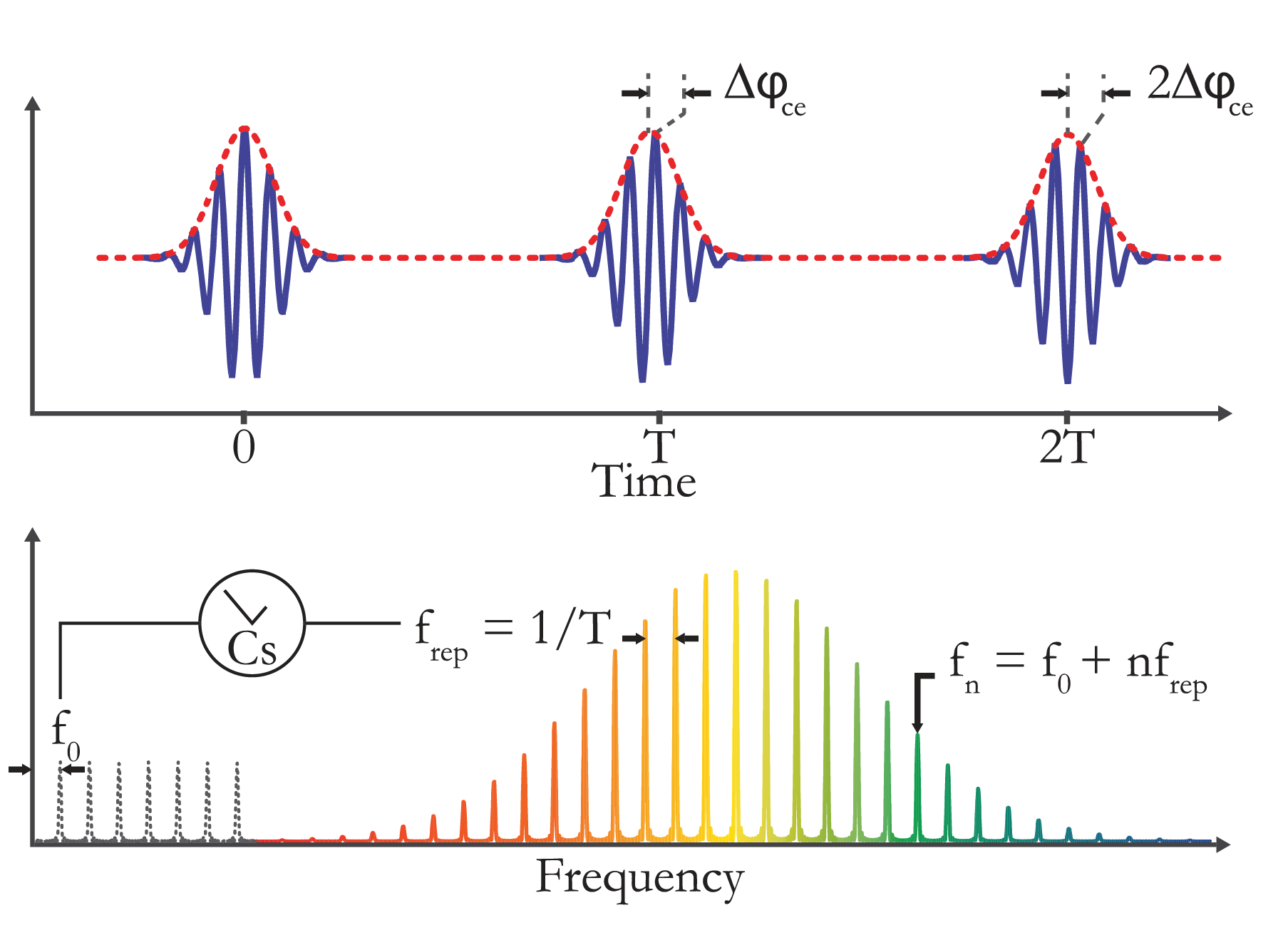 21-6-2022
5
High Harmonic Generation (HHG)
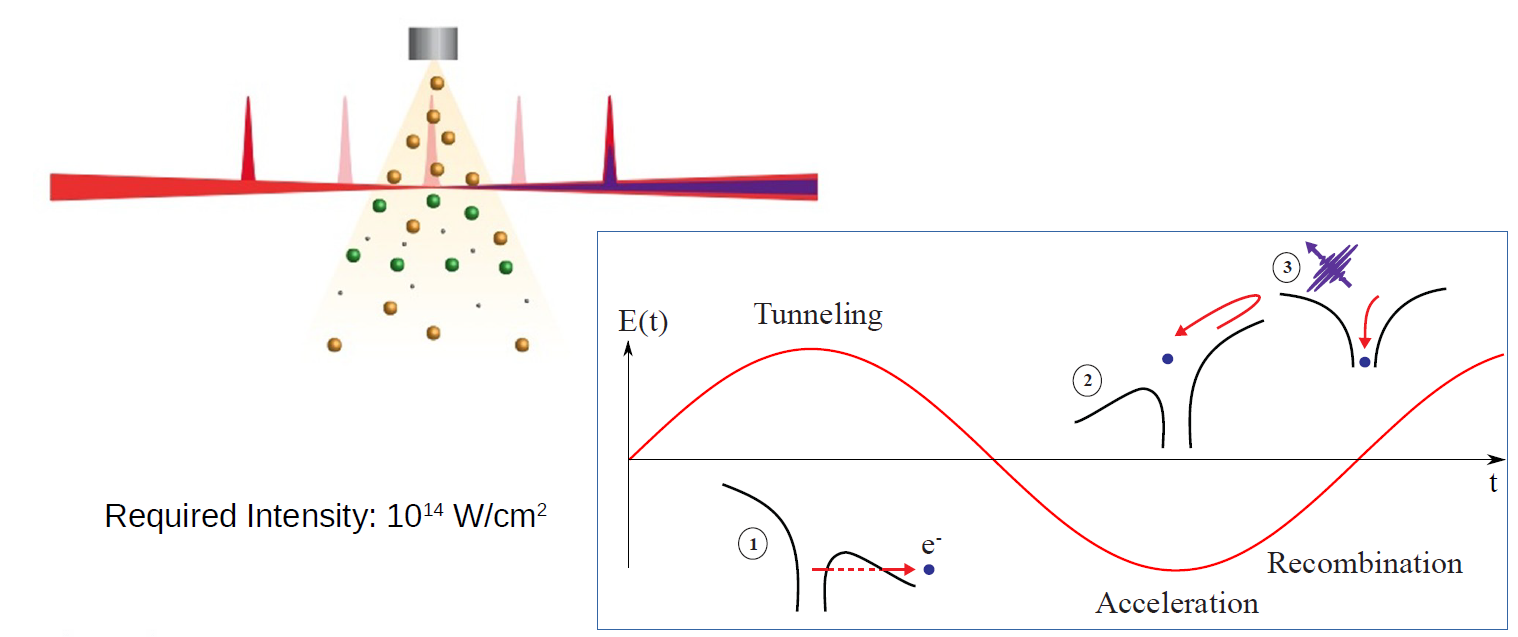 21-6-2022
6
[Speaker Notes: Versimpeld model!]
High Harmonic Generation (HHG)
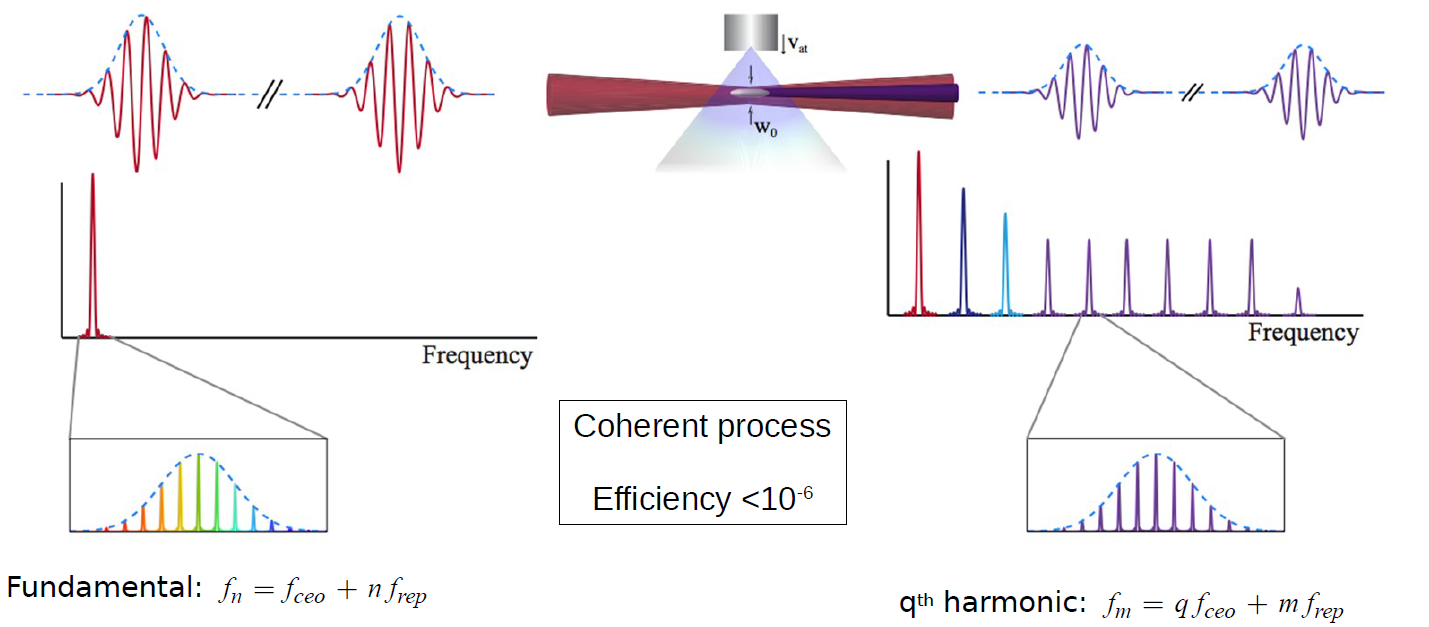 21-6-2022
7
High precision spectroscopy in the XUV
Nonlinear upconversion of a frequency comb (FC) laser
Direct FC spectroscopy: Amplify full repetition rate comb and upconvert in an enhancement cavity
Requires HHG in enhancement cavity
Maintains the comb structure
Ramsey Comb Spectroscopy: Select, amplify and convert 2 pulses and perform a pair of Ramsey measurements
High peak intensities achievable
Straightforward harmonic generation
Narrow comb structure restored by measuring at different delays
VU, Amsterdam
MPQ, Garching
For direct frequency comb excitation see e.g. review by : N. Picqué and T.W. Hänsch, Nature Photonics 13, 146-157 (2019)
21-6-2022
8
Ramsey-Comb Spectroscopy
Selection of two subsequent comb pulses
Signal
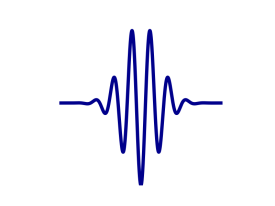 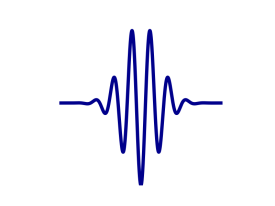 Excitation
pulse
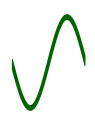 Atomic
state
δt
21-6-2022
9
Ramsey-Comb Spectroscopy
Selection of any two comb pulses
N=1
N=2
N=3
N=4
Signal
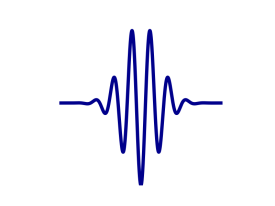 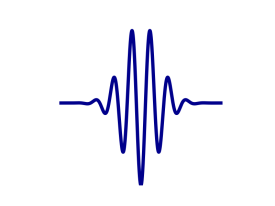 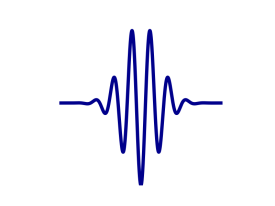 Excitation
pulse
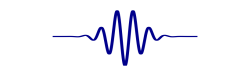 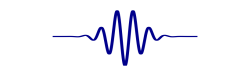 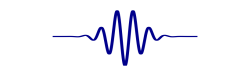 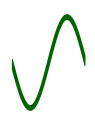 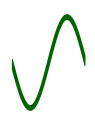 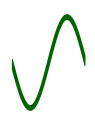 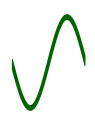 Atomic
state
δt
δt
21-6-2022
10
The laser
Selectively amplify 2 FC pulses in non-collinear parametric chirped pulse amplifier(OPA)
532 nm
45 mJ, 50 ps
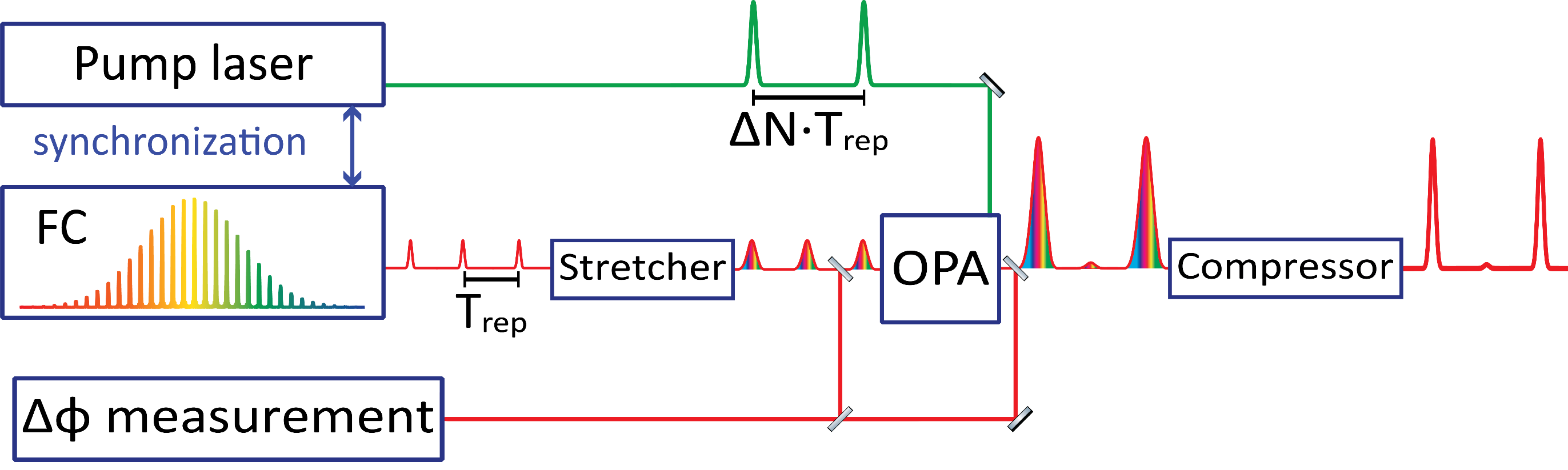 4.5 mJ/pulse
15 ps
3 mJ/pulse
50 fs
3 nJ/pulse
10 fs
.3 nJ/pulse
15 ps
21-6-2022
11
Xenon experiment
Test of RCS + HHG in an atomic beam of xenon
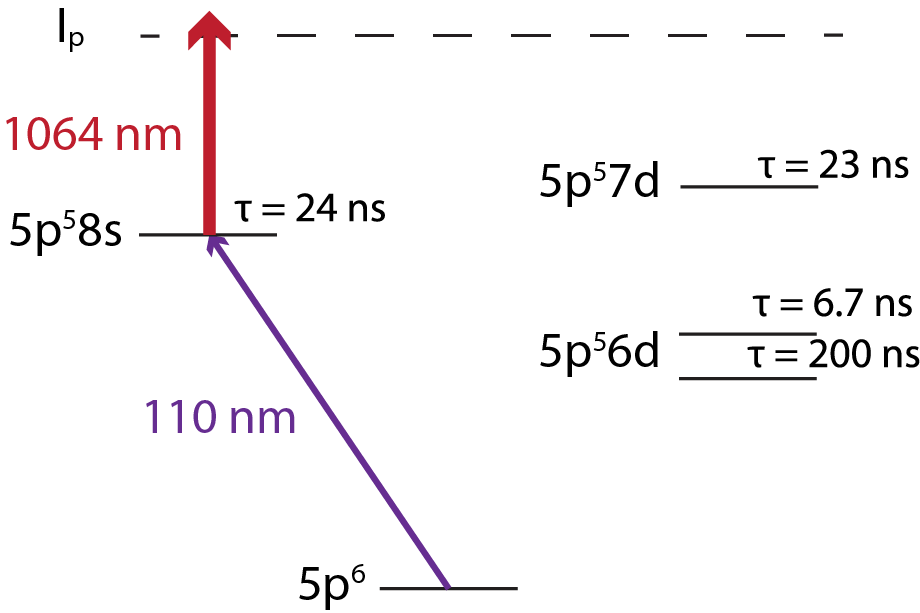 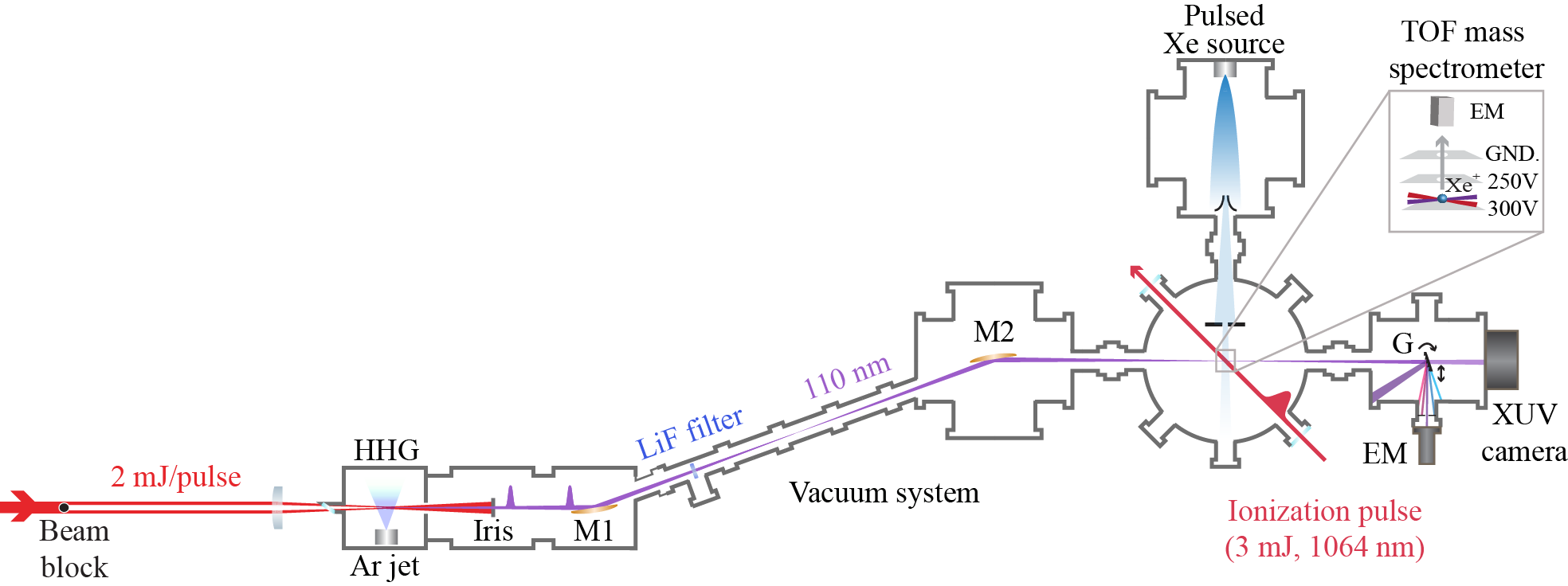 21-6-2022
12
Xenon experiment
Highest spectroscopic accuracy obtained so far using HHG

Mainly limited by the transit time, the lifetime and Doppler broadening
f = 2726086012474 (630) kHz,
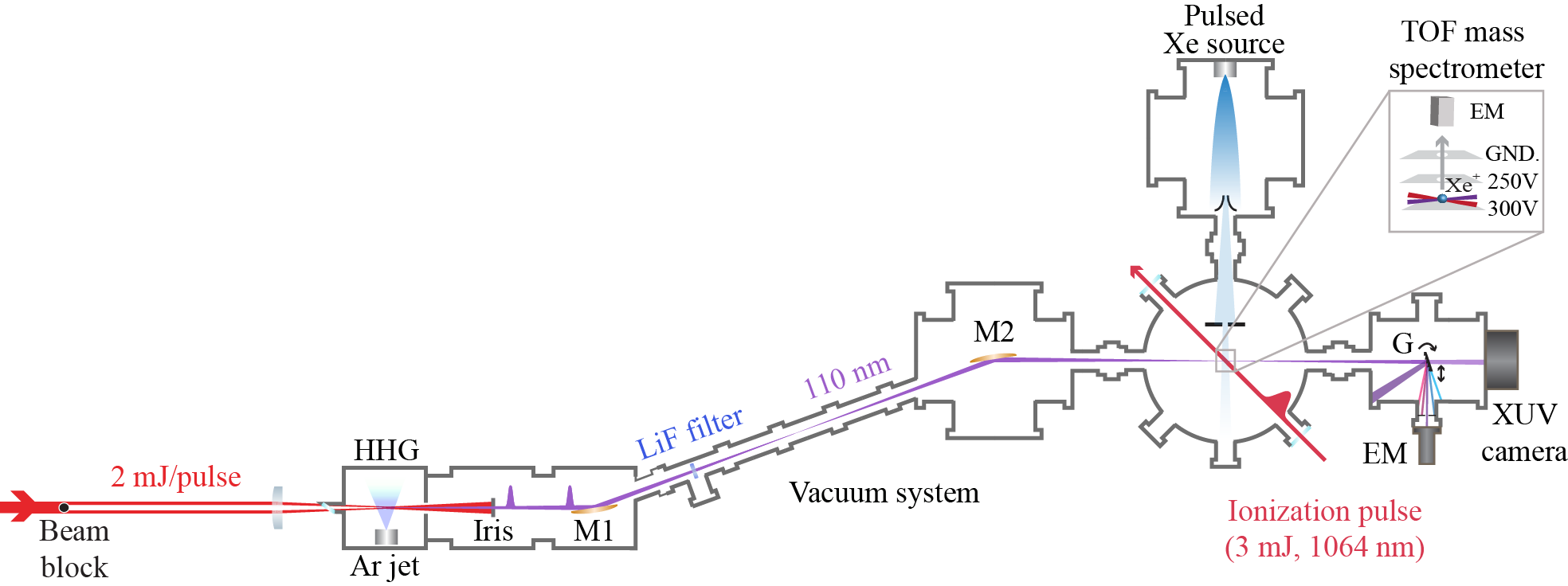 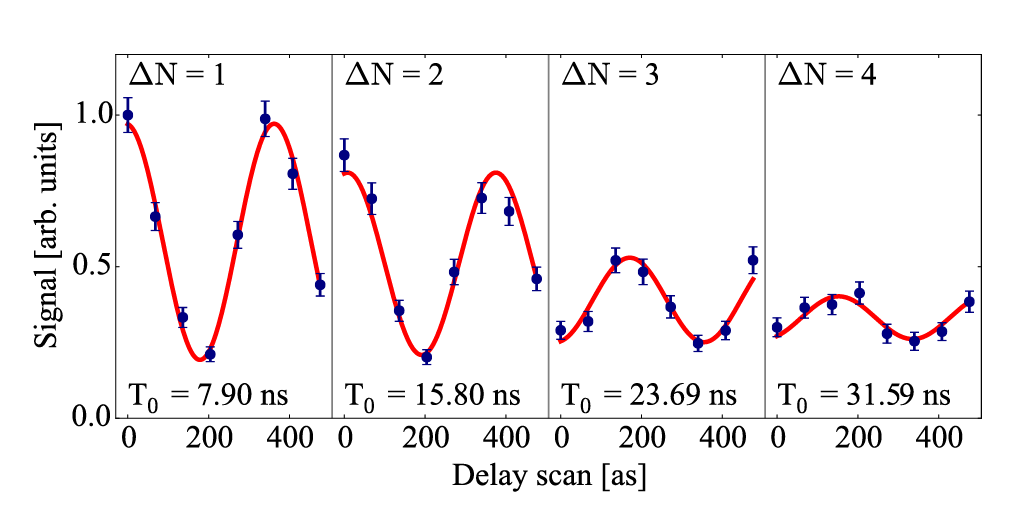 L.S. Dreissen et al. Phys. Rev. Lett. 123, 143001 (2019)
21-6-2022
13
[Speaker Notes: Check the influence of the phase shift of the HHG: conclusion if the pulse are >100 ns apart there is a negligble effect]
Key features He+ spectroscopy
1S-2S transition at 30 nm in He+ → two unequal photons for enhancement of the transition probability

Vibrational spacing of He+ matched to pulse delay to circumvent 1st order Doppler effect

Sympathetic cooling and quantum logic type read-out through Be+
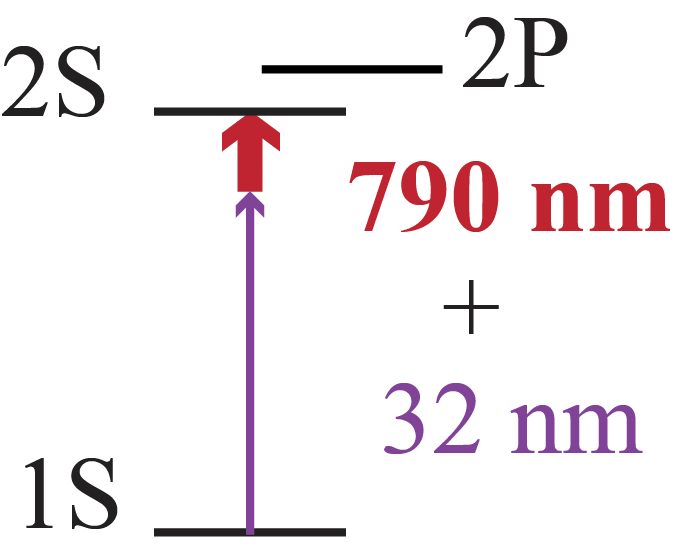 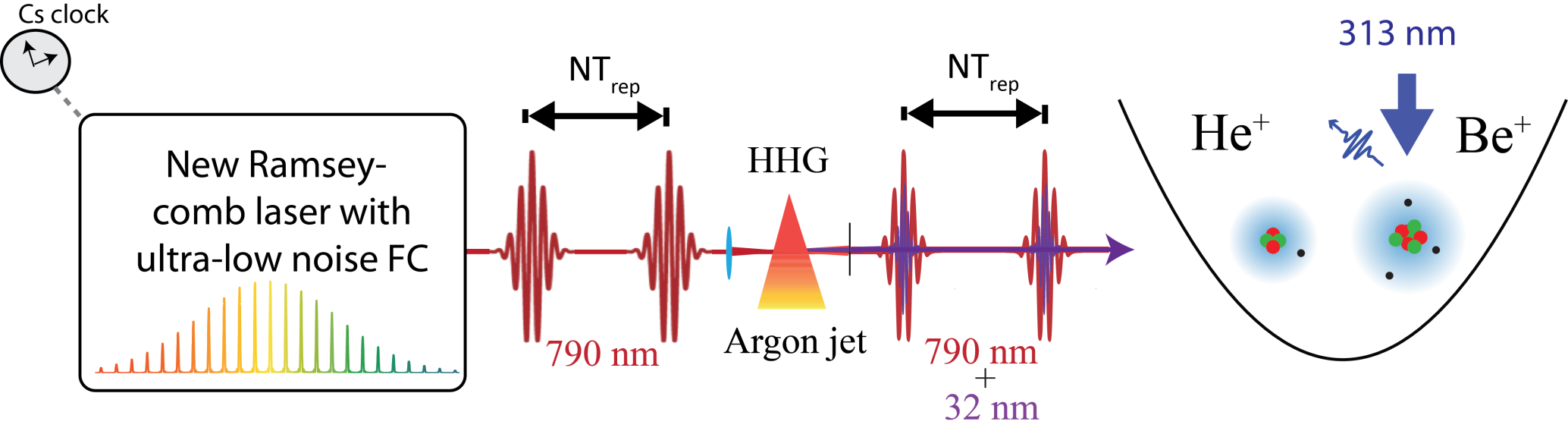 21-6-2022
14
Setup
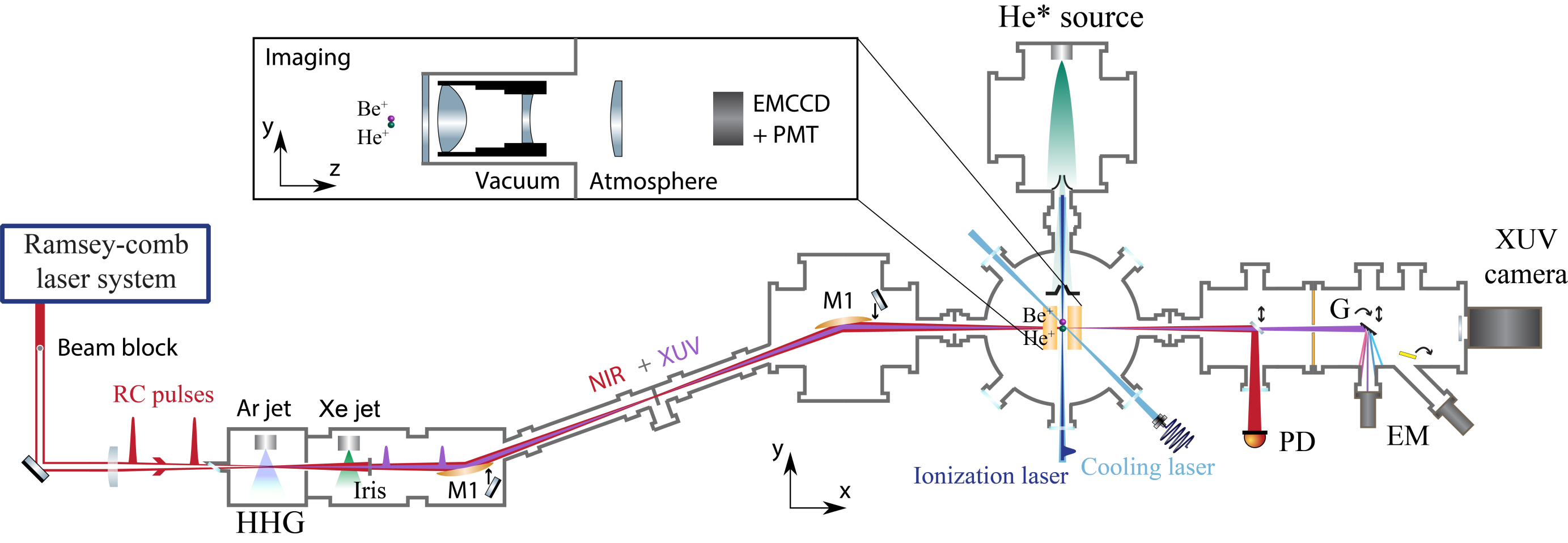 21-6-2022
15
Vacuum system
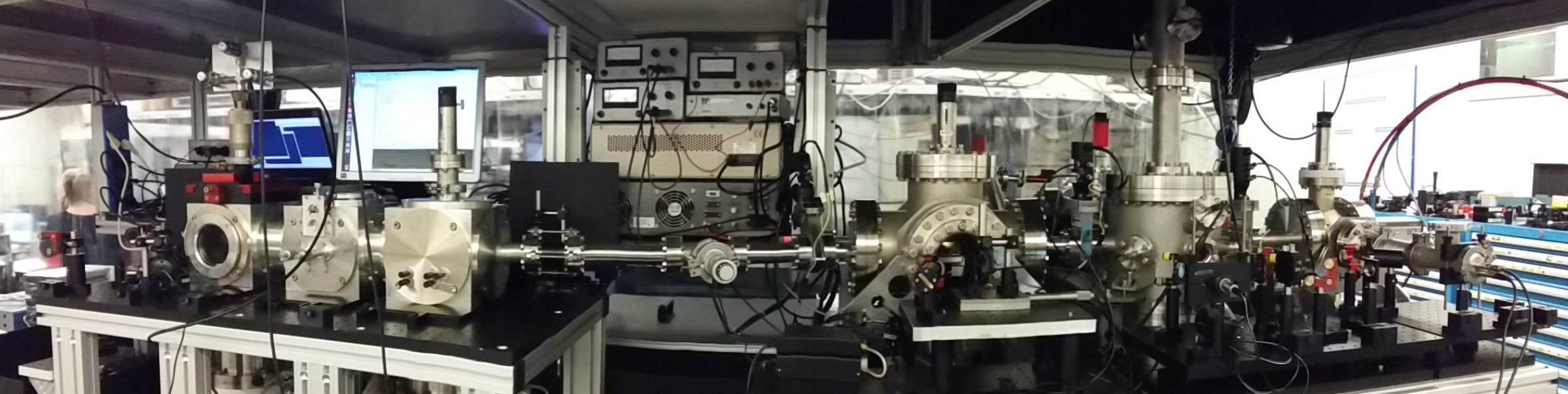 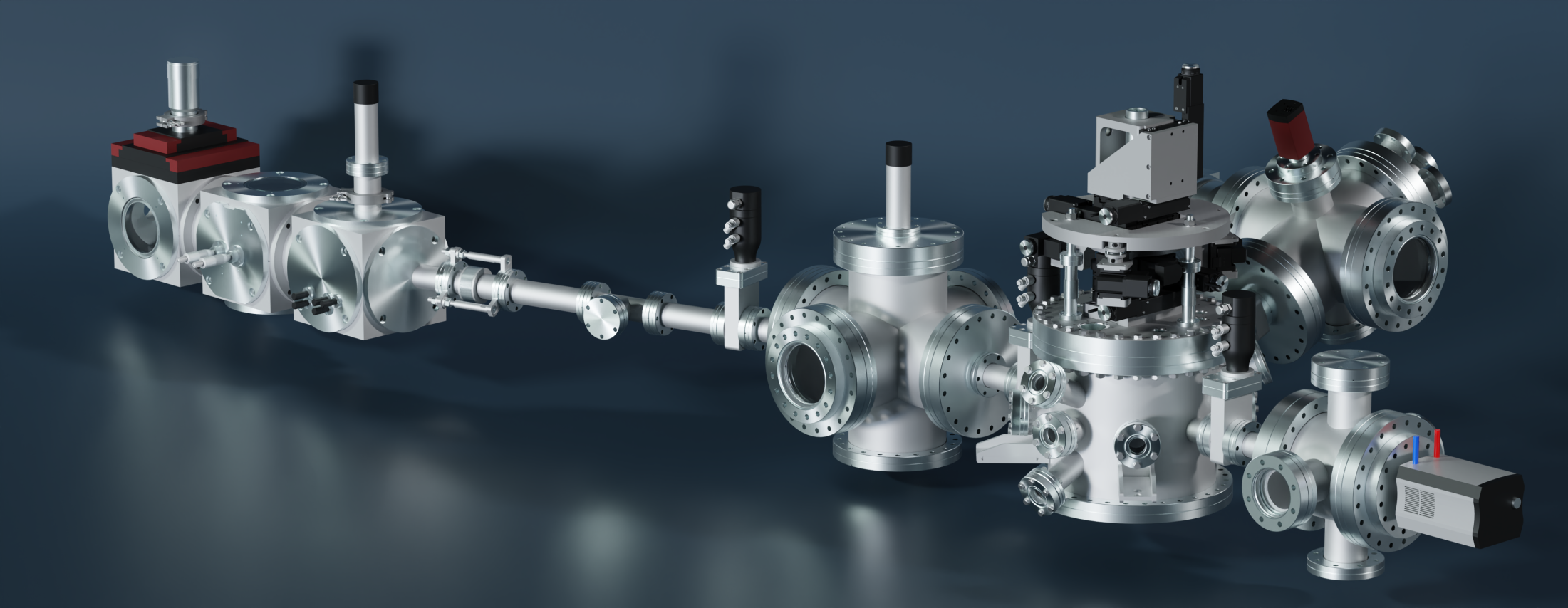 21-6-2022
16
[Speaker Notes: Old picture]
Ion trap
Made after the design and with help of the group of Tanja Mehlstäubler (PTB)
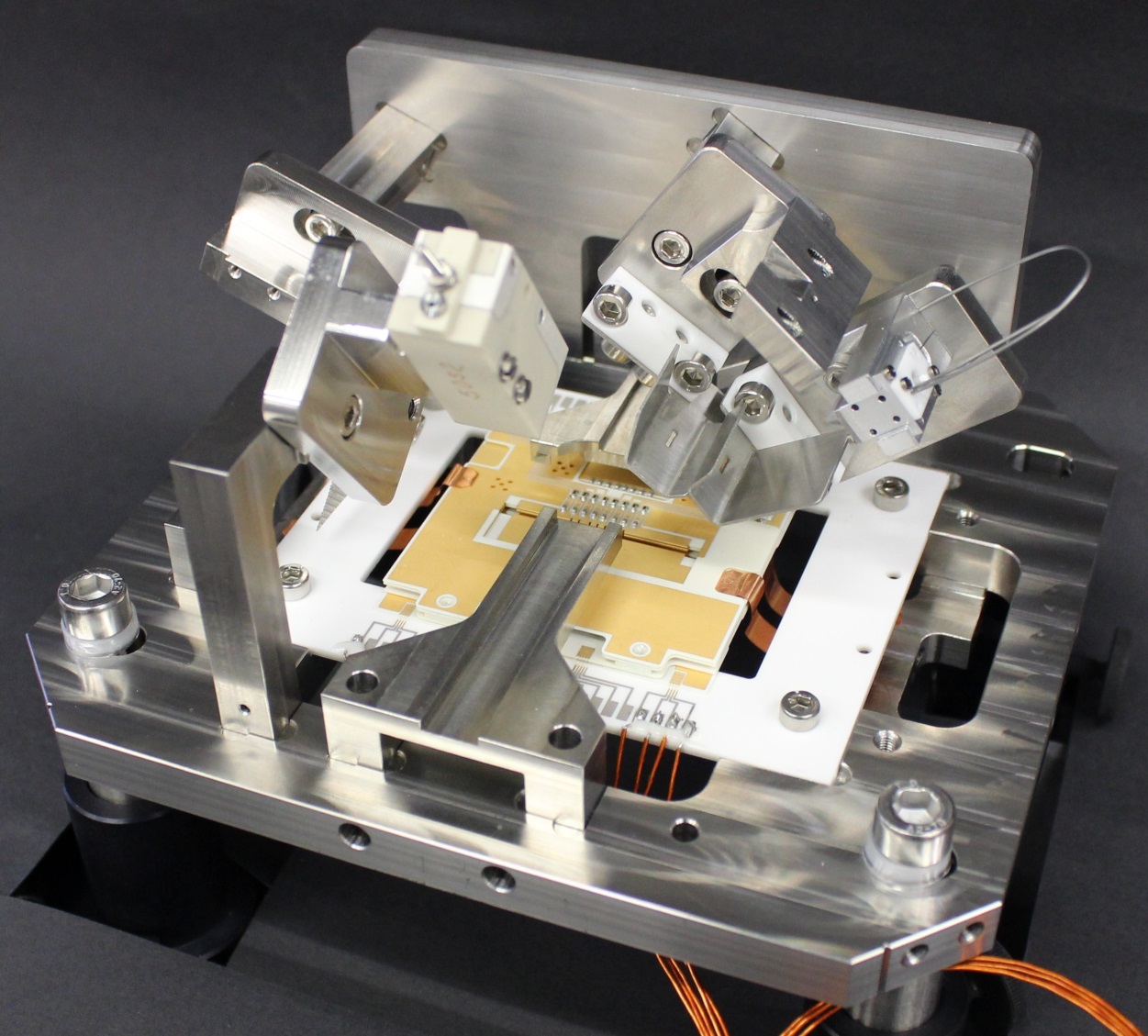 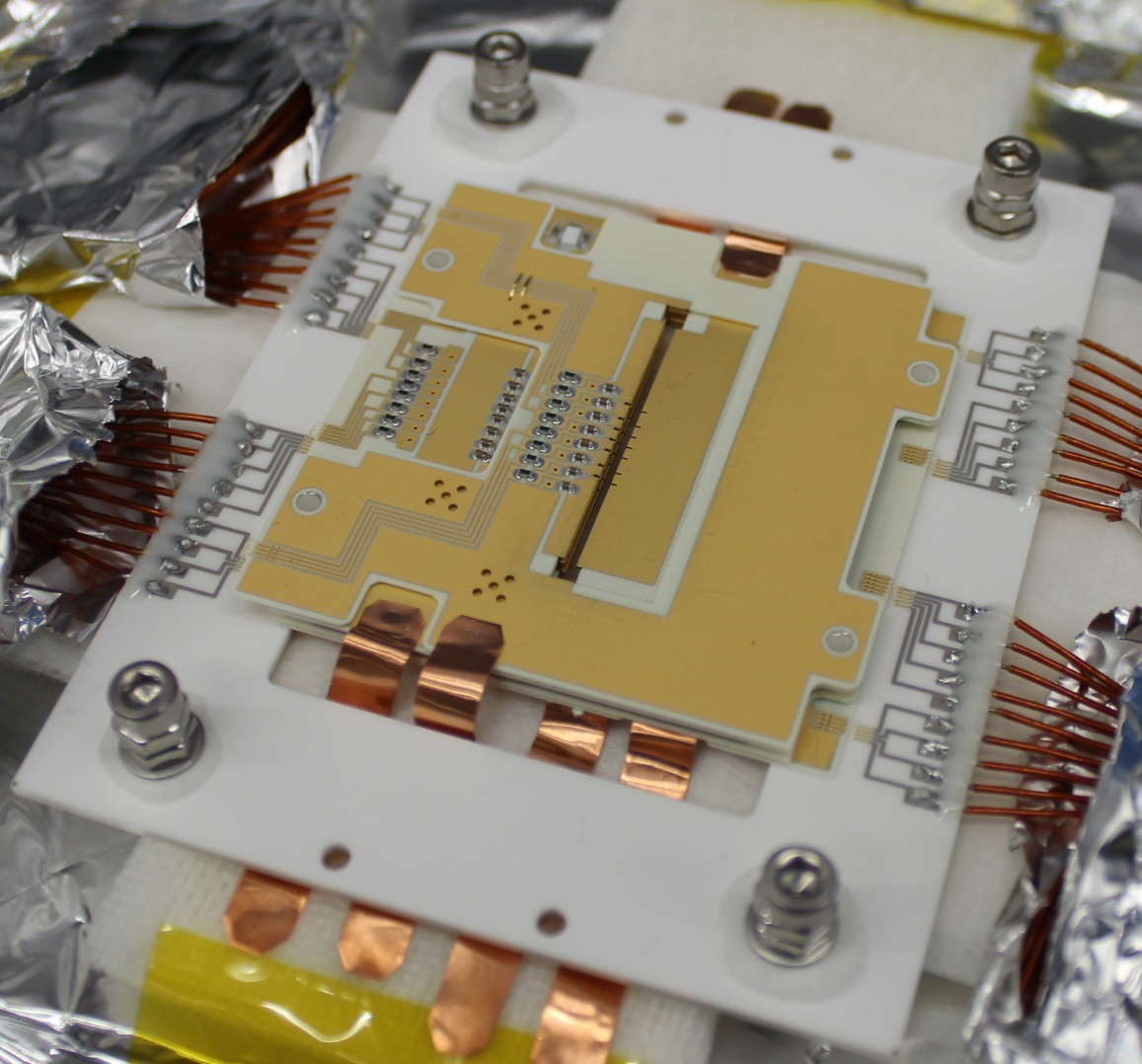 Pyka, K. et al. Appl. Phys. B 114, 231–241 (2014)
21-6-2022
17
Cooling laser
313 nm cooling laser built, ion trap electronics finished
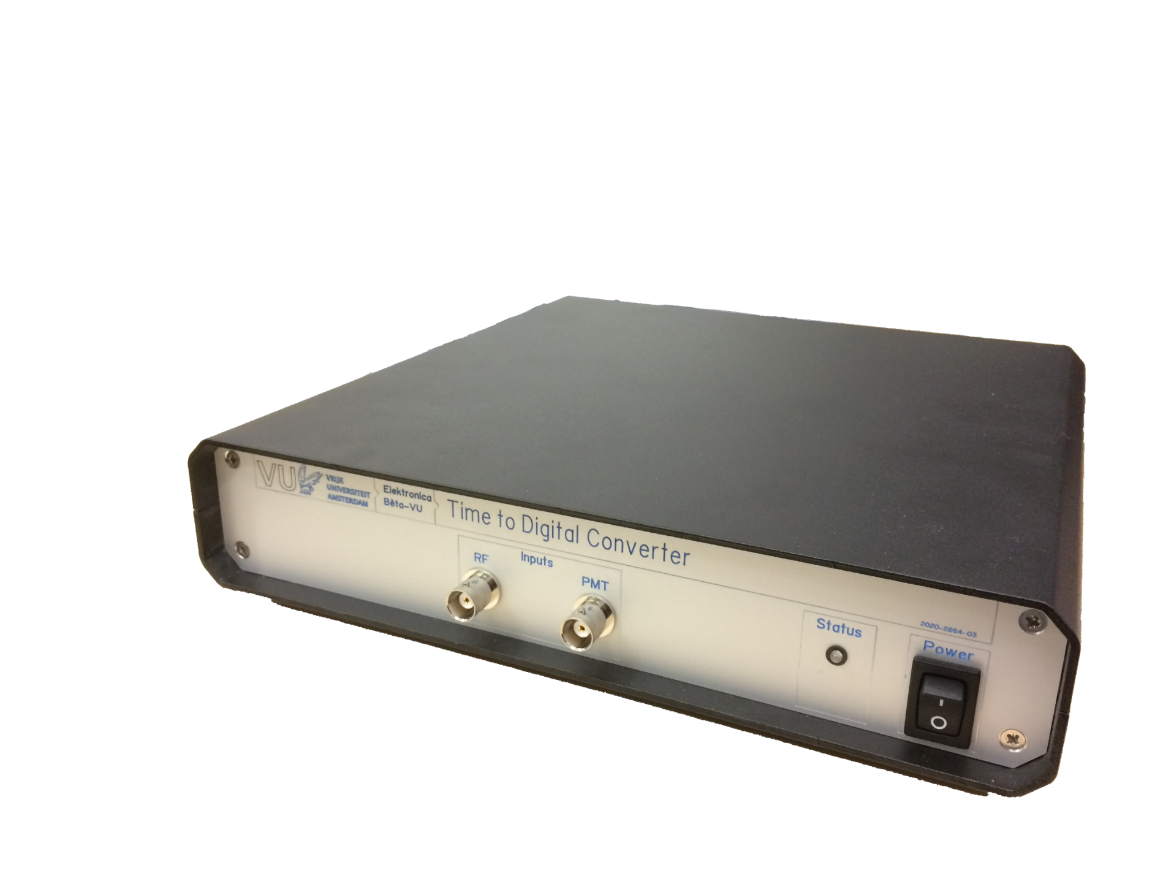 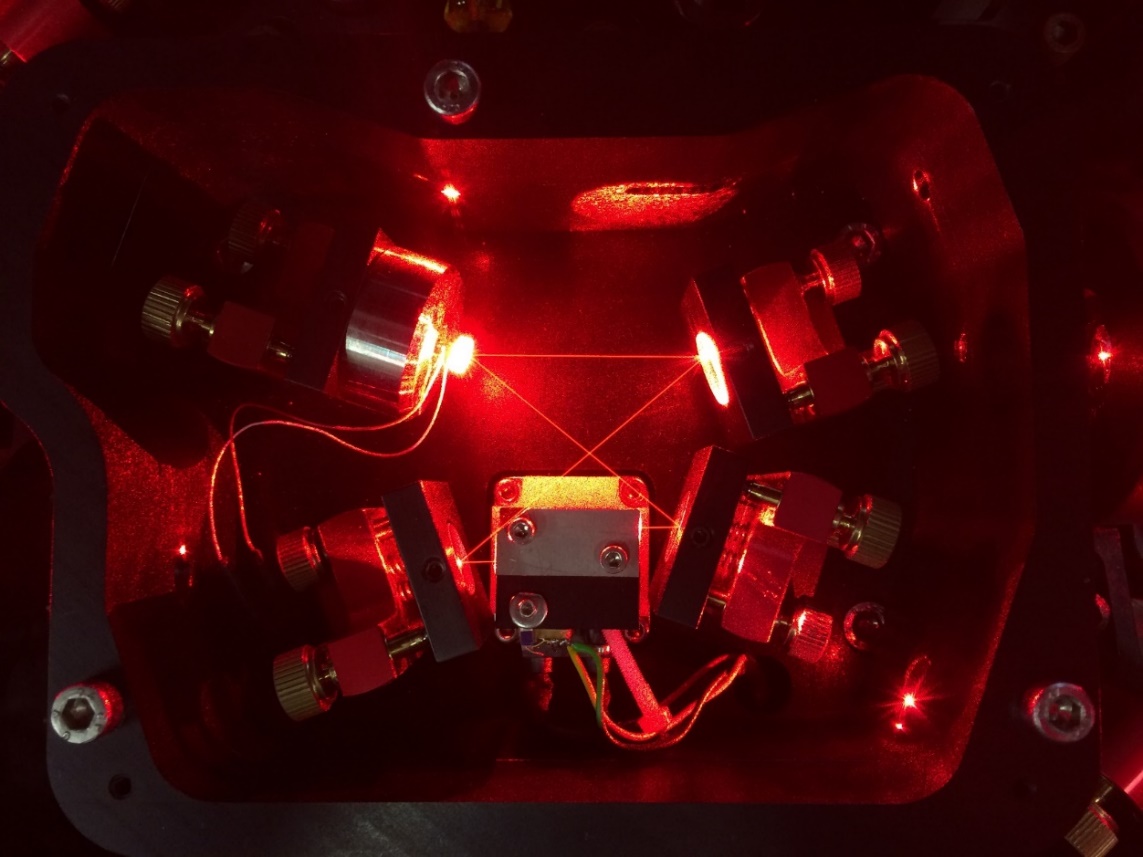 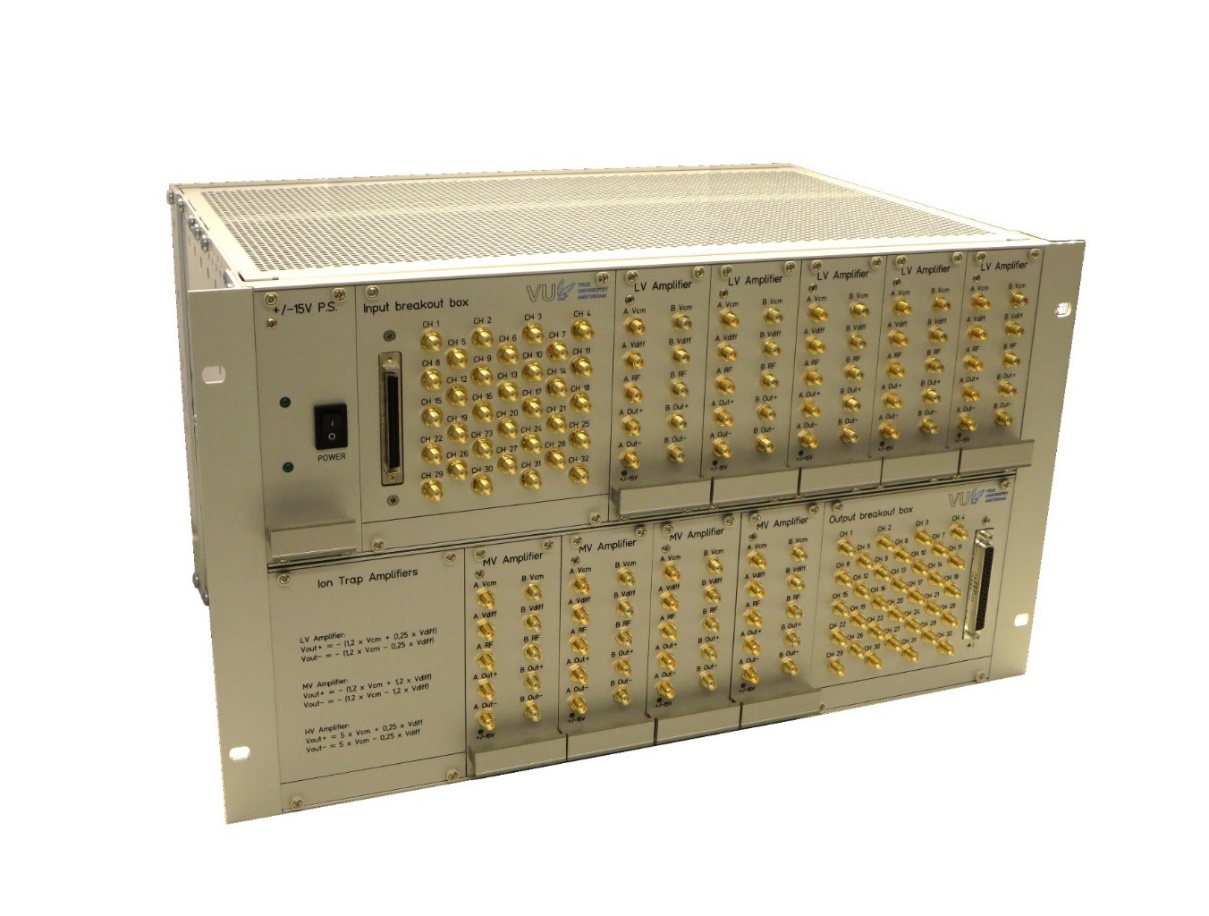 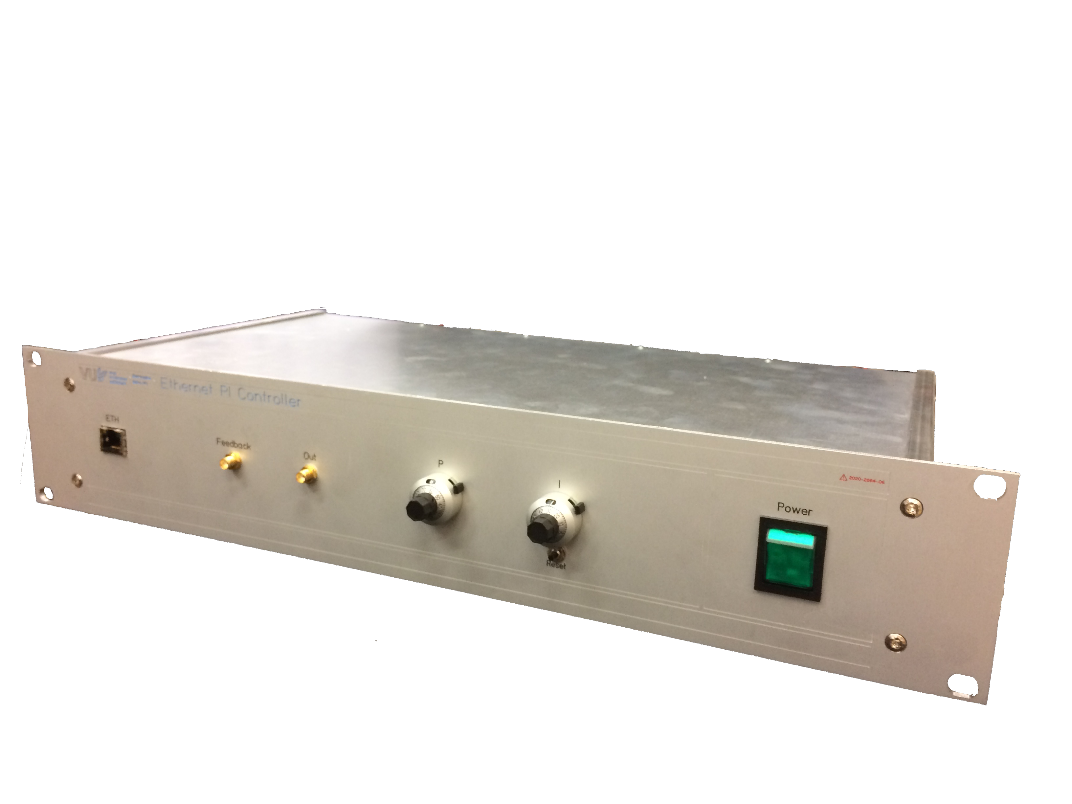 21-6-2022
18
Moveable trap mount
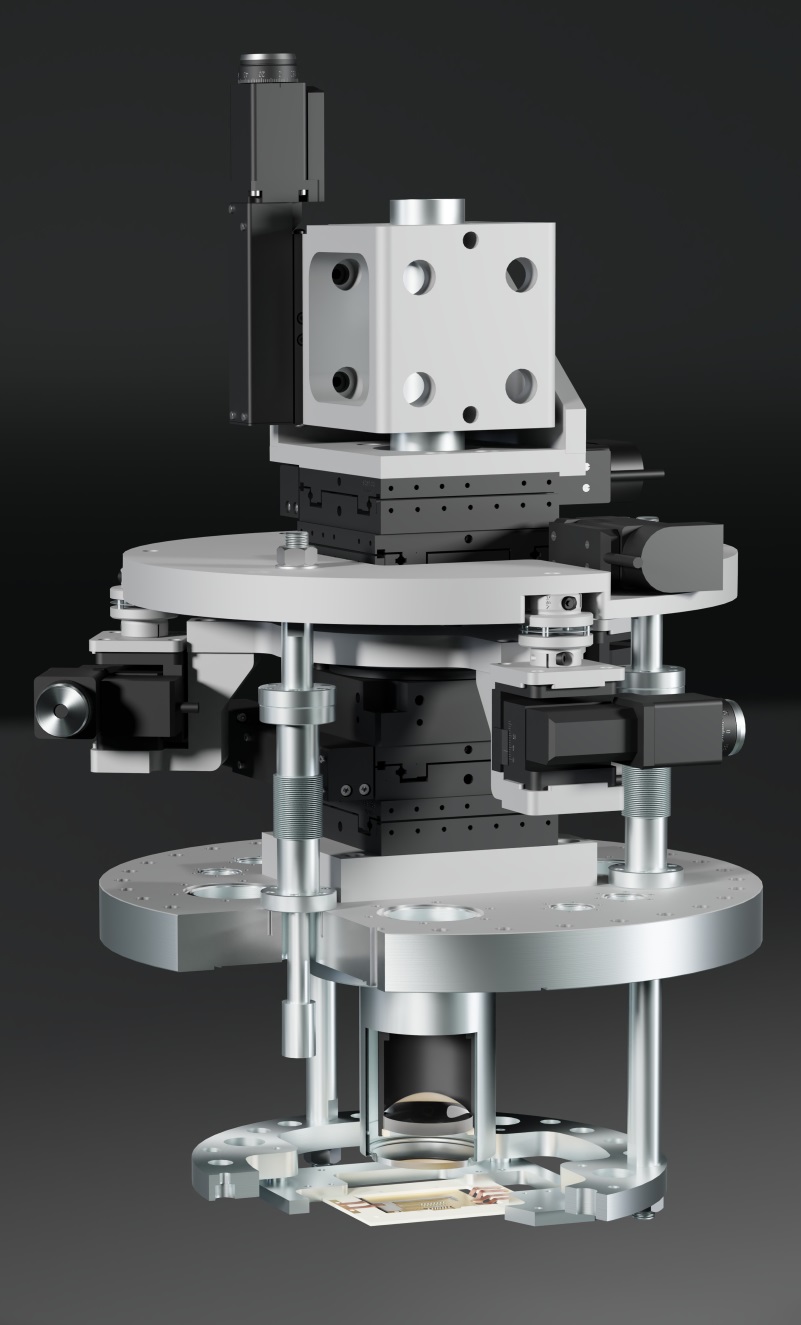 Need to align the beam onto the ions...... or the ions on the beam
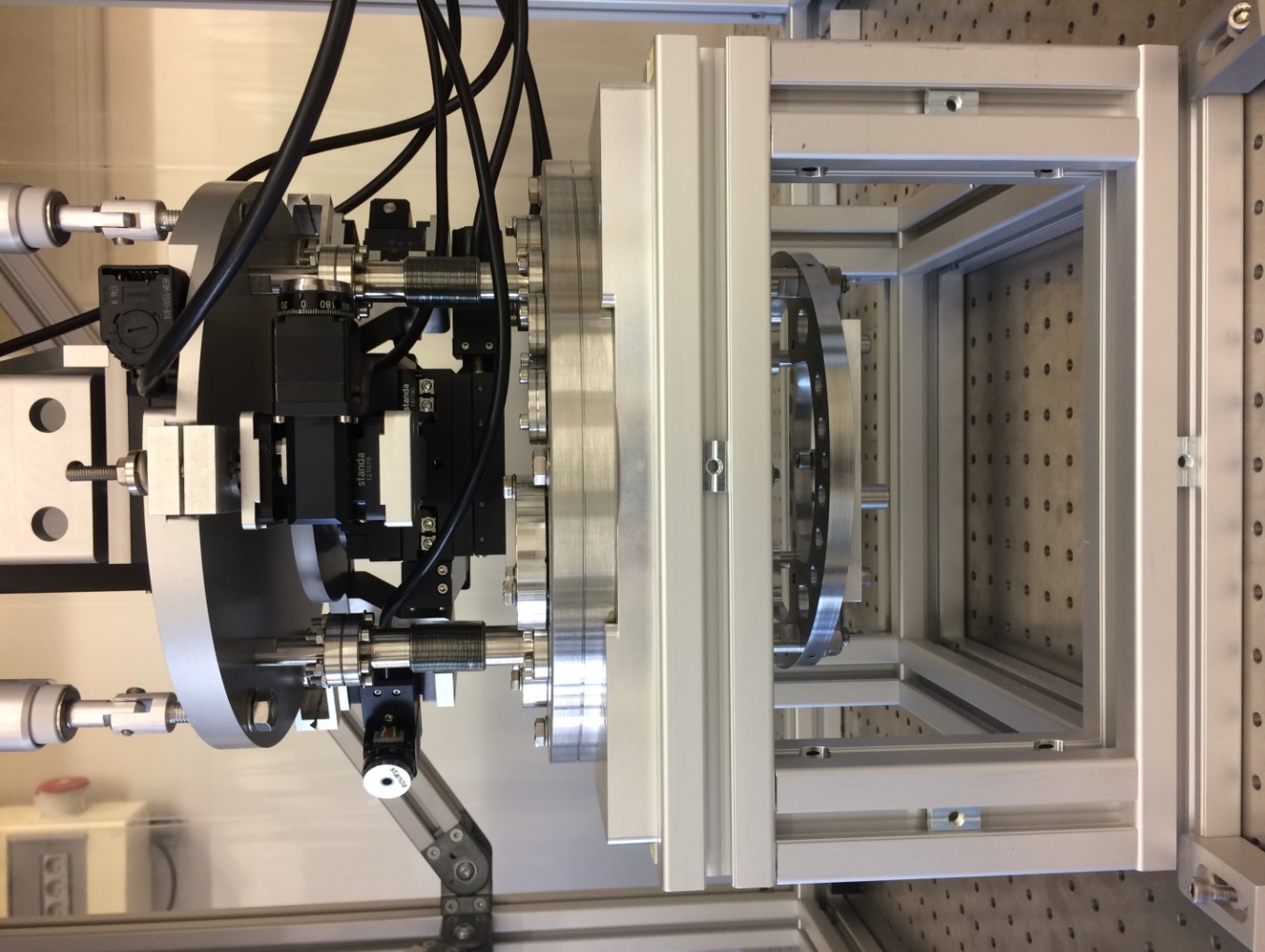 21-6-2022
19
[Speaker Notes: Accuracy ~um, stability fraction of a nm for short timescales]
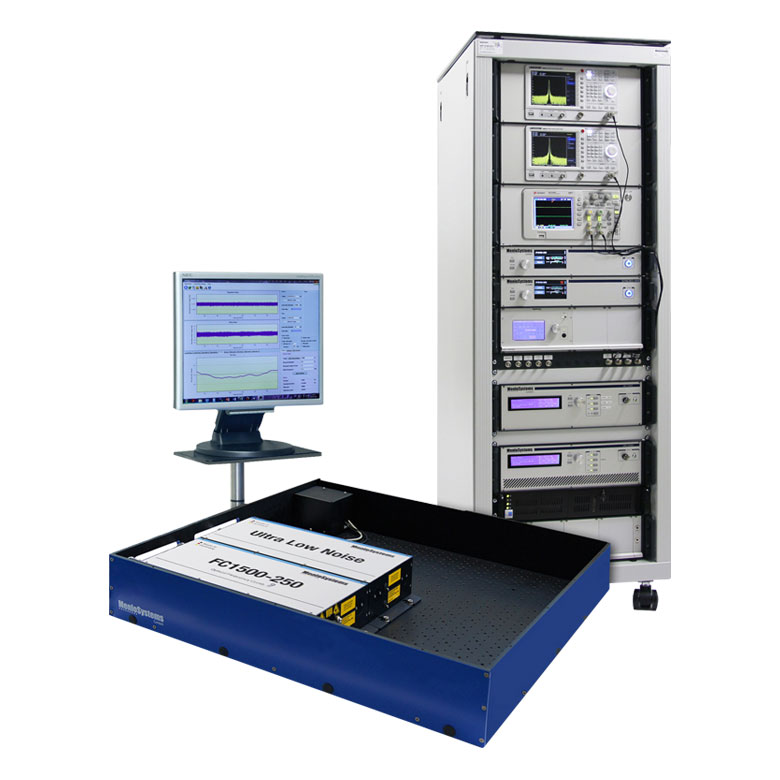 Brand new laser system
Selectively amplify 2 FC pulses in NOPCPA
New OPA based on LBO crystals forreduced phase noise
532 nm
45 mJ, 50 ps
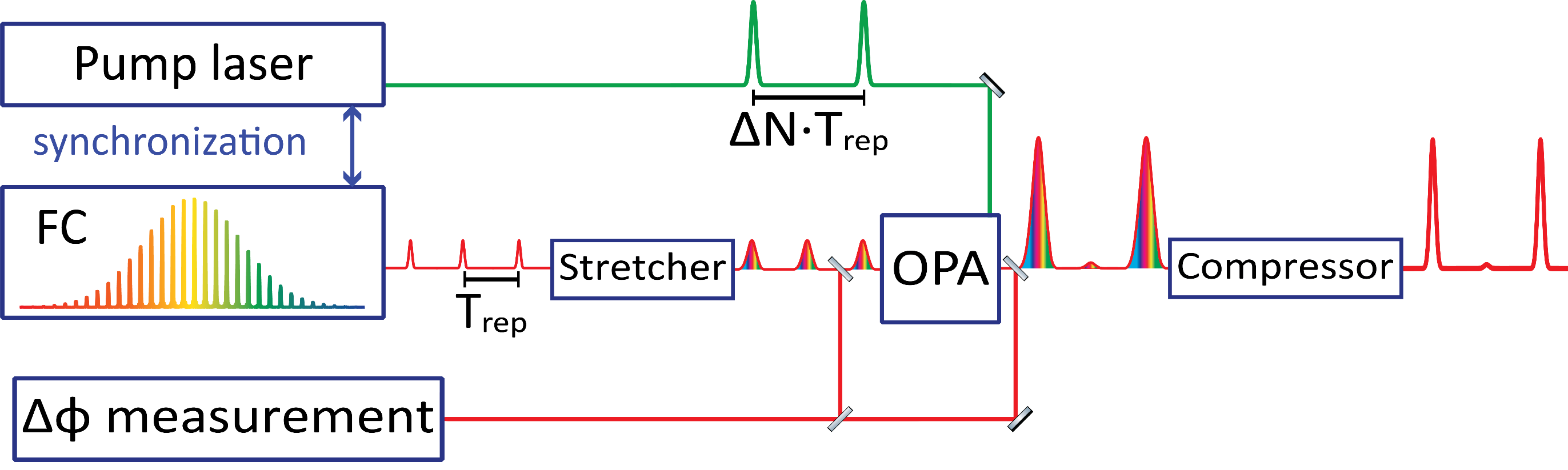 4 mJ/pulse
15 ps
2 mJ/pulse
100 fs
Menlo systems FC1500-250-ULN
3 nJ/pulse
10 fs
.3 nJ/pulse
15 ps
ULN comb phase stability is ~30 mrad, LBO OPA expected <30 mrad
Total RMS <45 mrad, good enough for first experiment!
21-6-2022
20
[Speaker Notes: ULN phase stability for short timescale]
Brand new laser system
New Ramsey-Comb laser ready!
Pump laser
New parametric amplifier
Bounce amp & ULN Comb laser
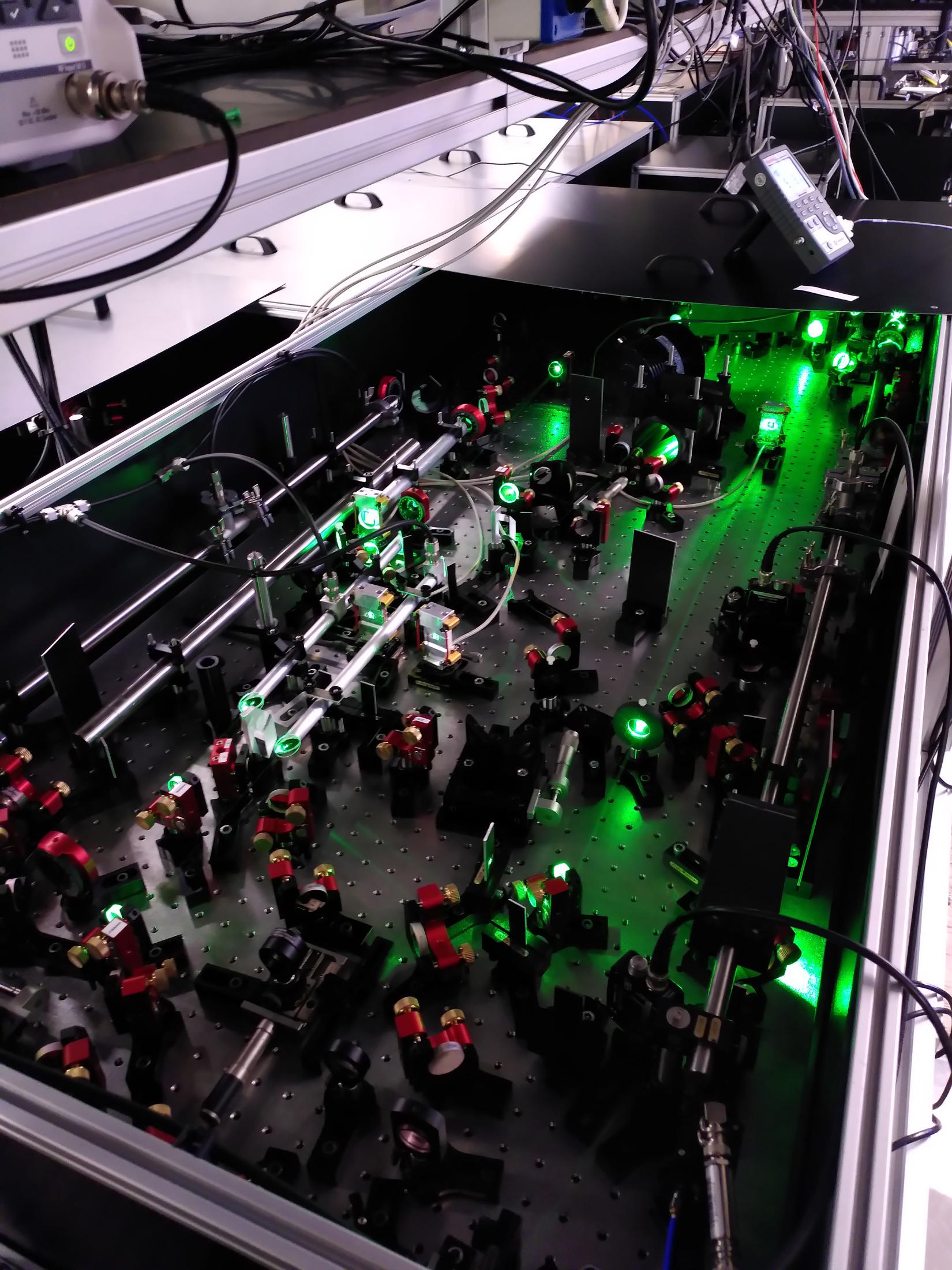 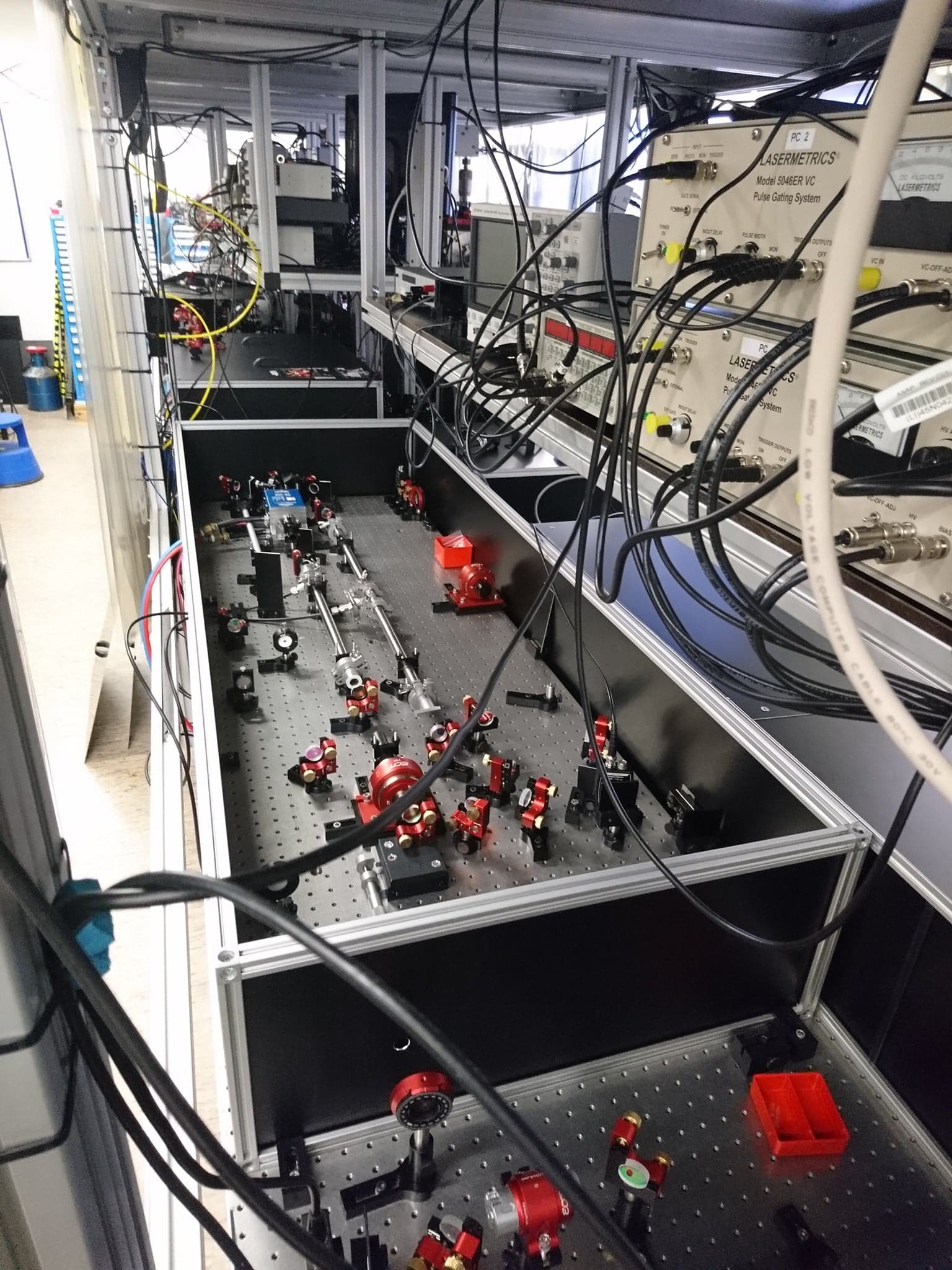 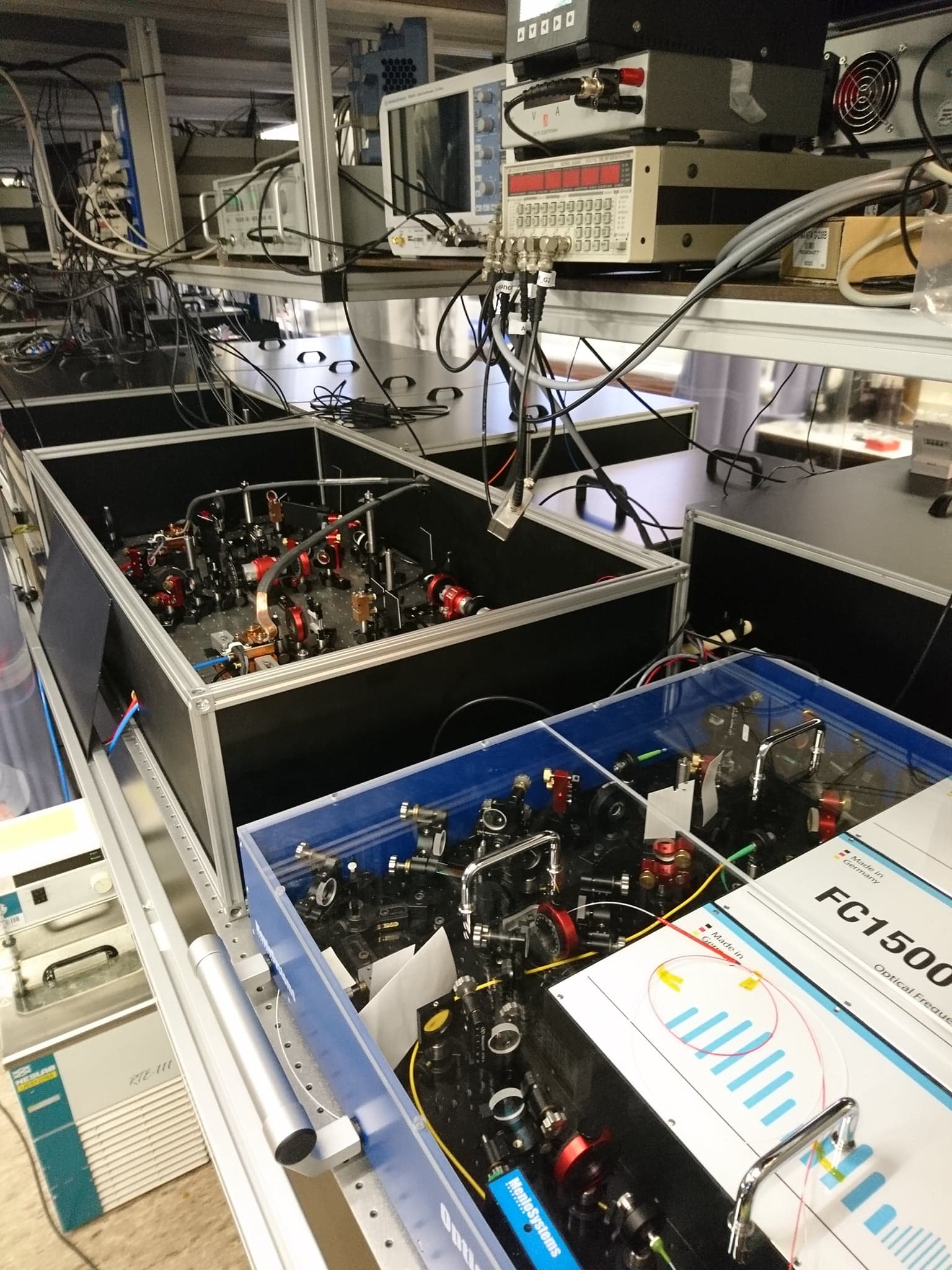 22-6-2022
21
[Speaker Notes: ULN phase stability for short timescale]
Current goal
See the transition using an atomic beam of He
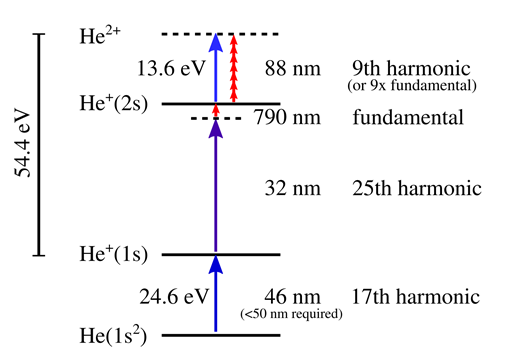 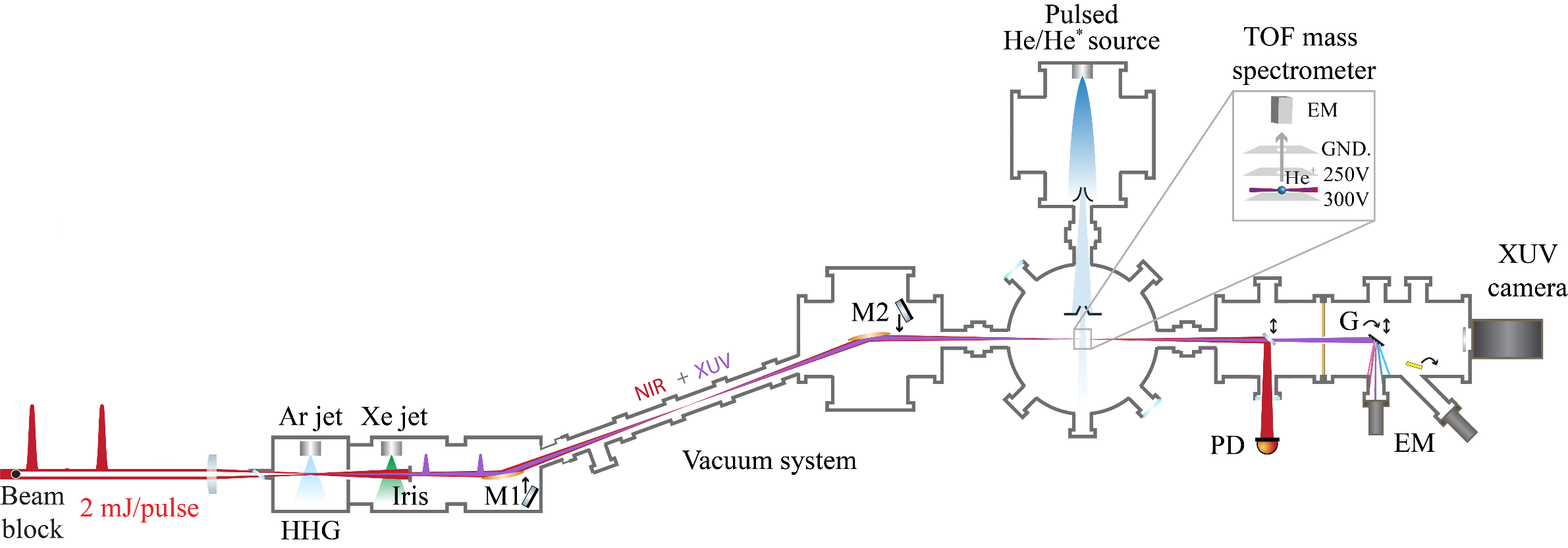 21-6-2022
22
Harmonic spectrum
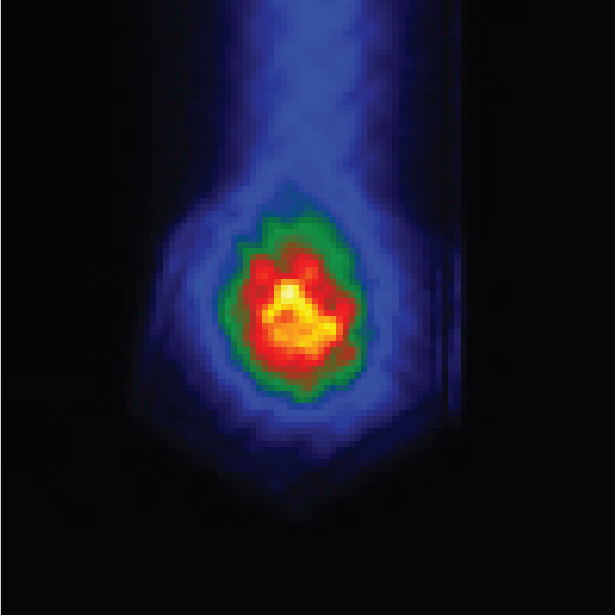 See the transition in an atomic beam of He
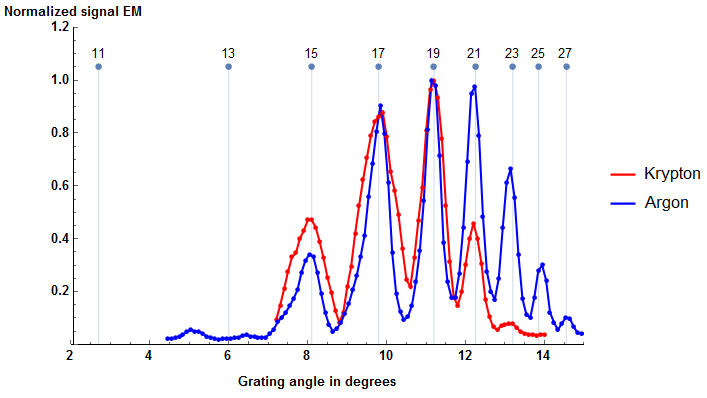 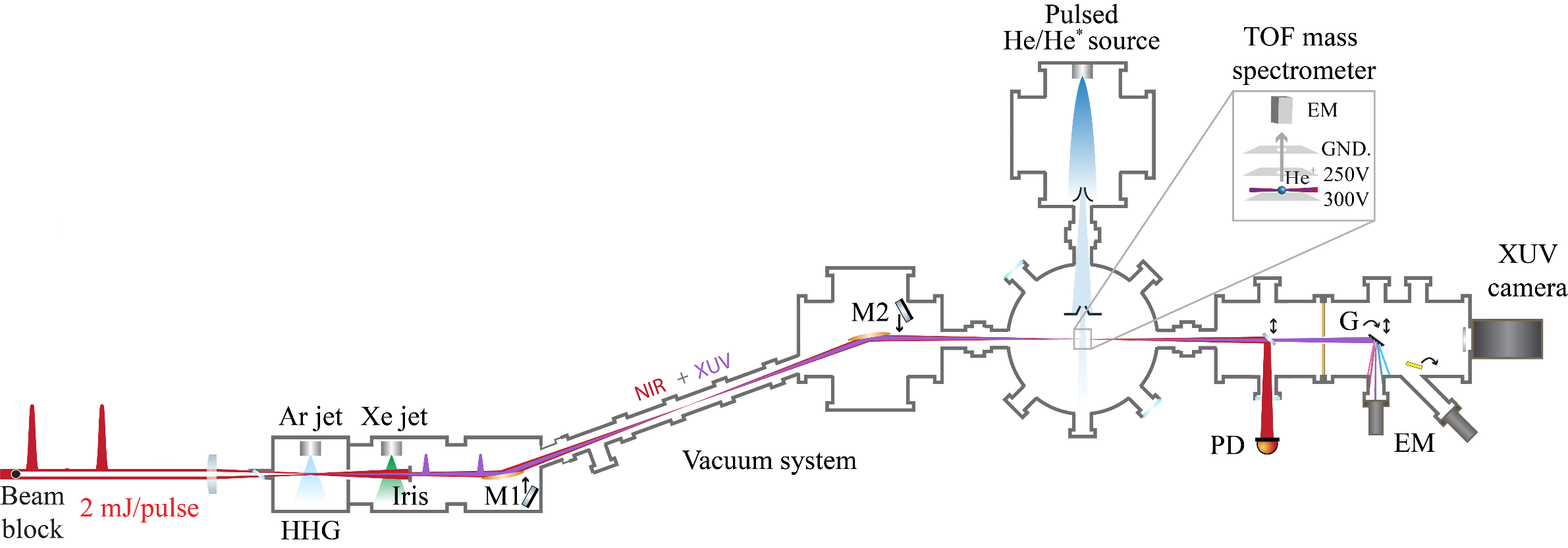 32 nm!
21-6-2022
23
[Speaker Notes: 1 to 10 nJ at 32 nm at 30 Hz]
Status
New laser system is working: 4.5 mJ pulses after the OPA

We are generating (and refocussing) harmonics again, making 25th harmonic (32 nm)

Trap, cooling laser, electronics and basis of experimental control finished

Single pulse experiment to see (not measure!!) the transition and calibrate the transition rate ongoing

Then install the trap and look for the real signal
21-6-2022
24
Metastable helium experiment
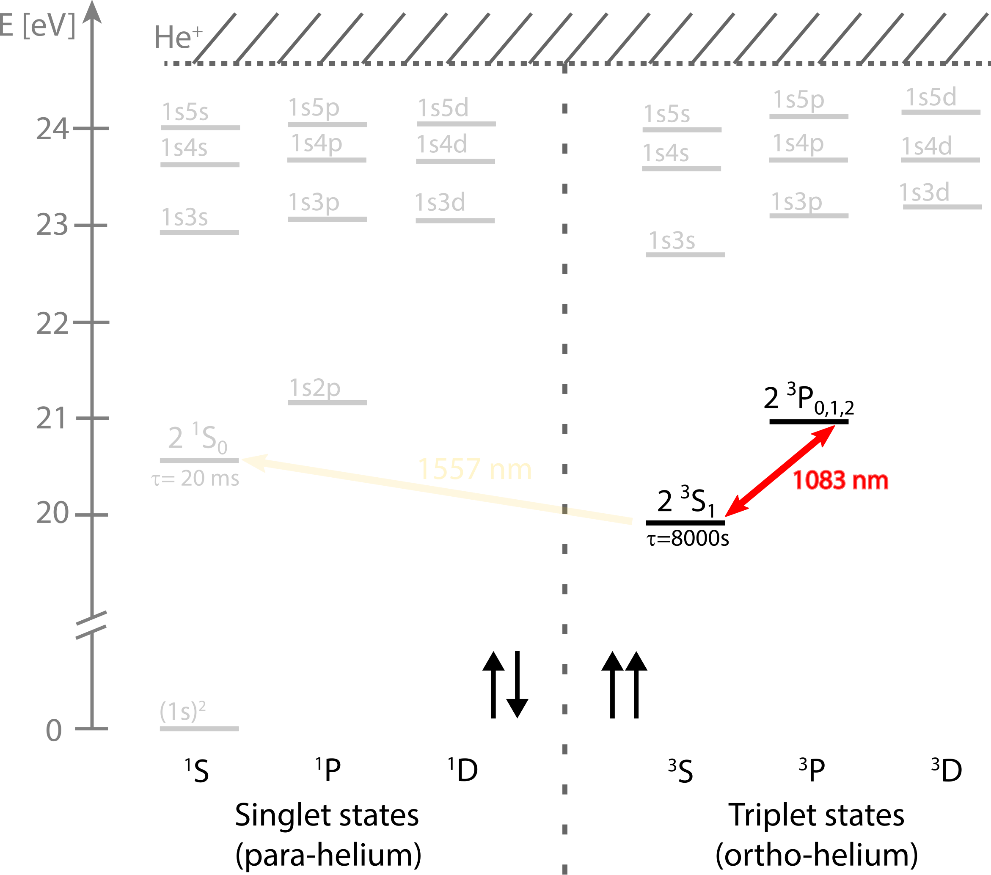 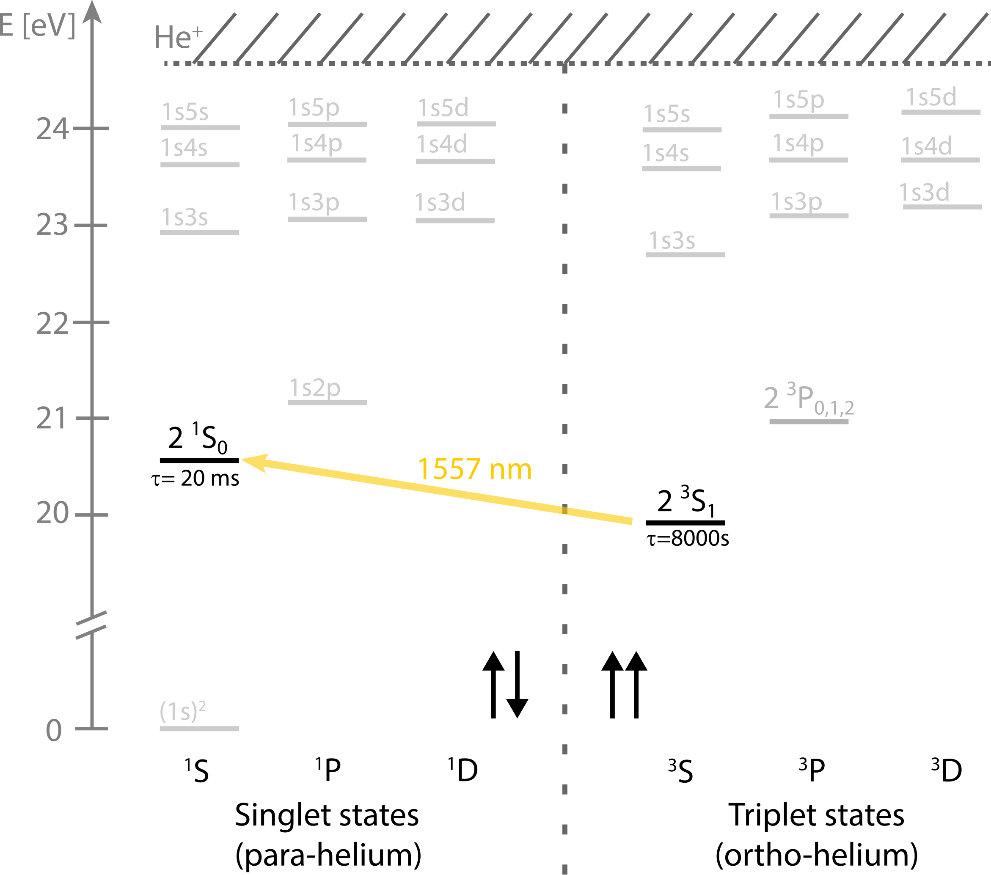 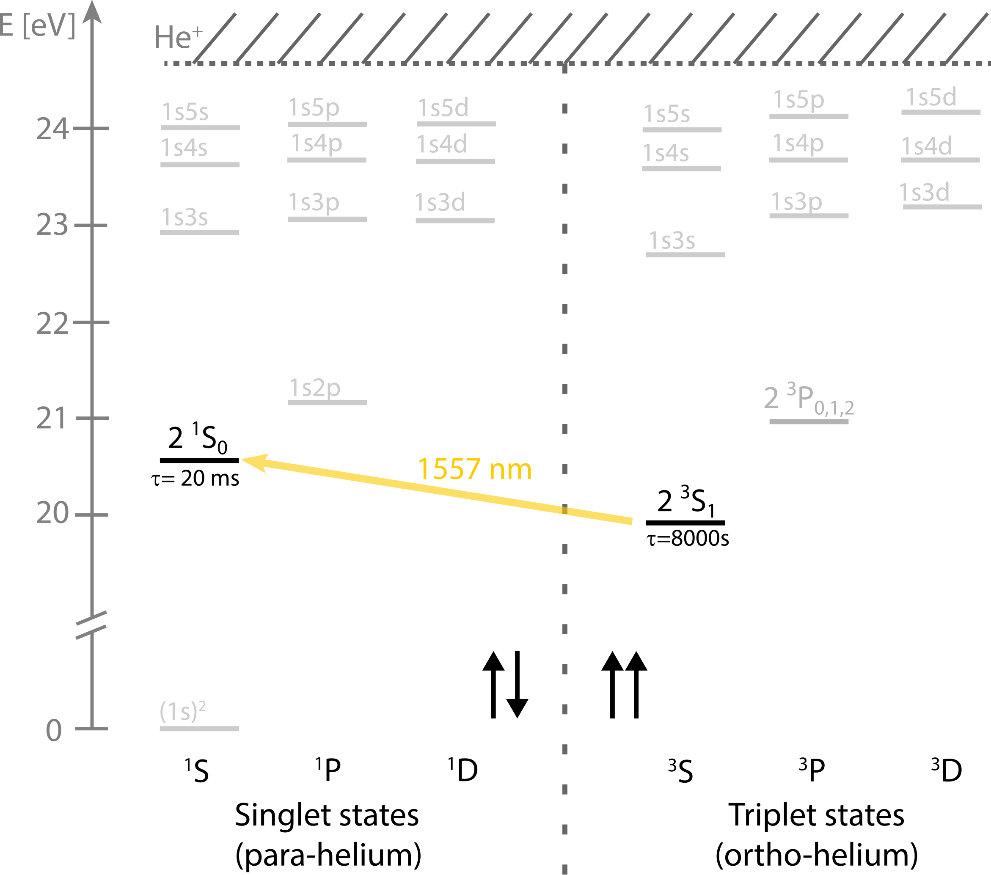 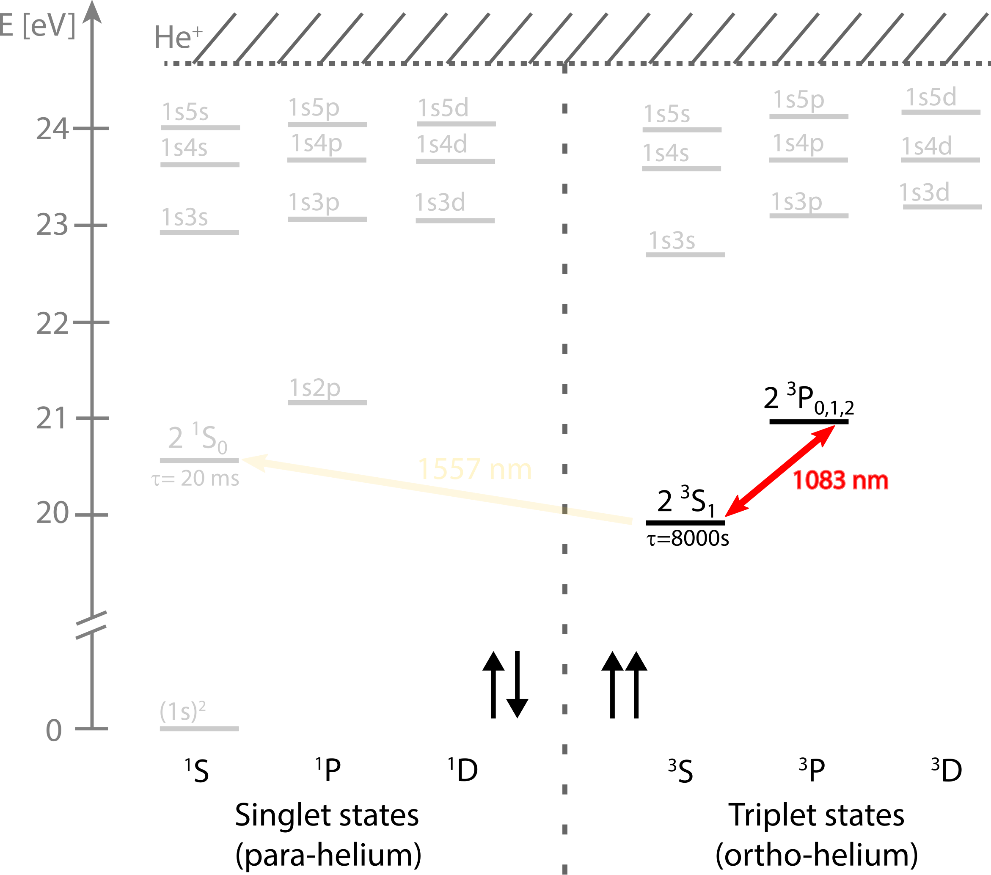 21-6-2022
25
Metastable helium experiment
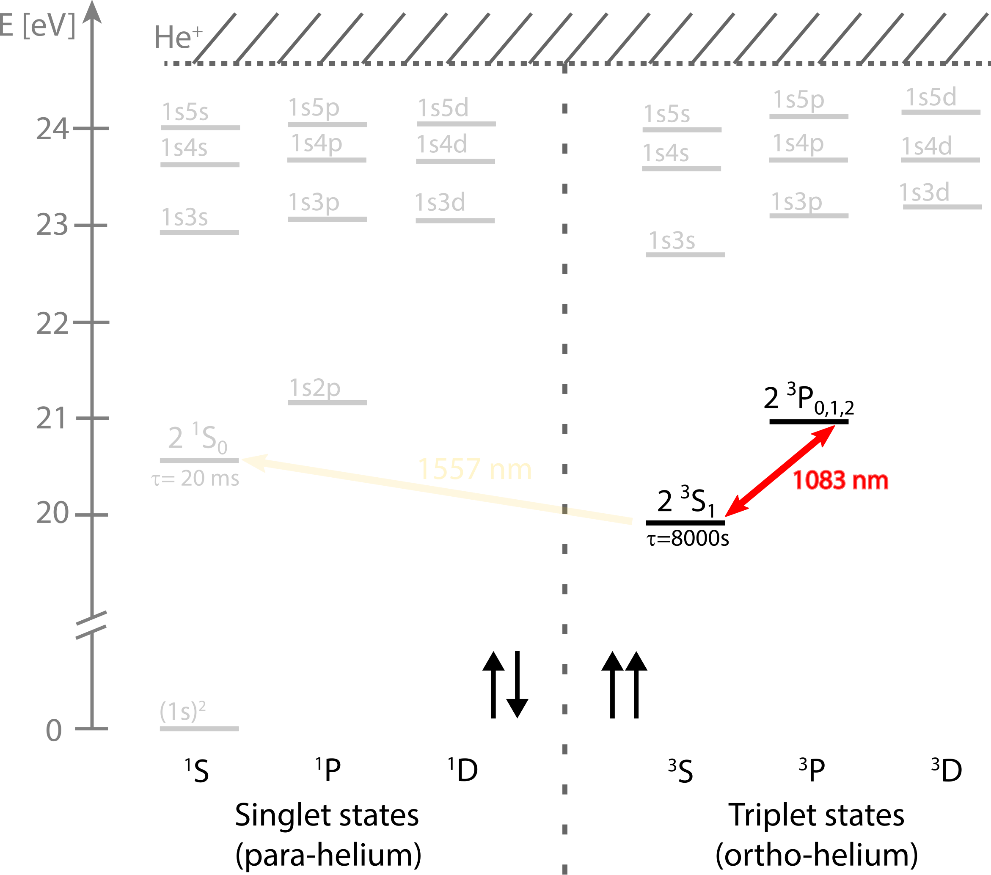 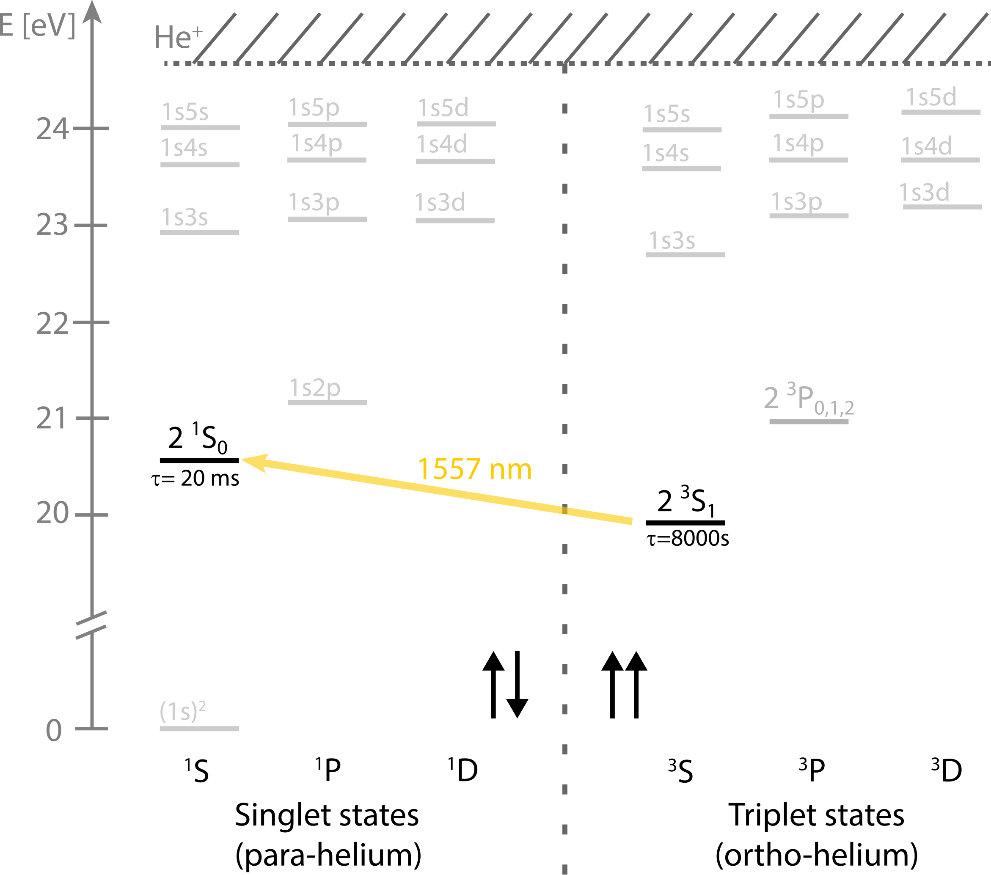 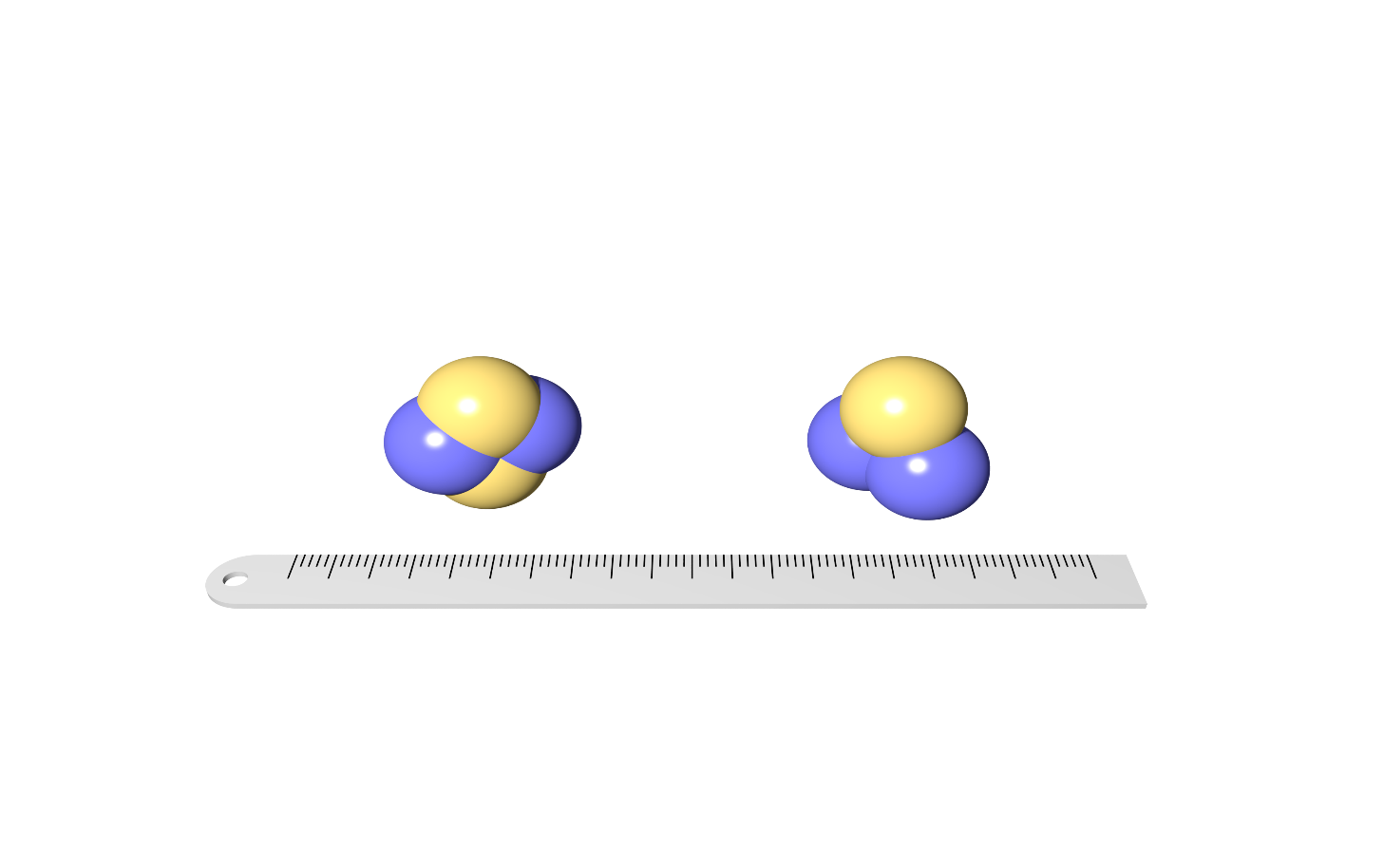 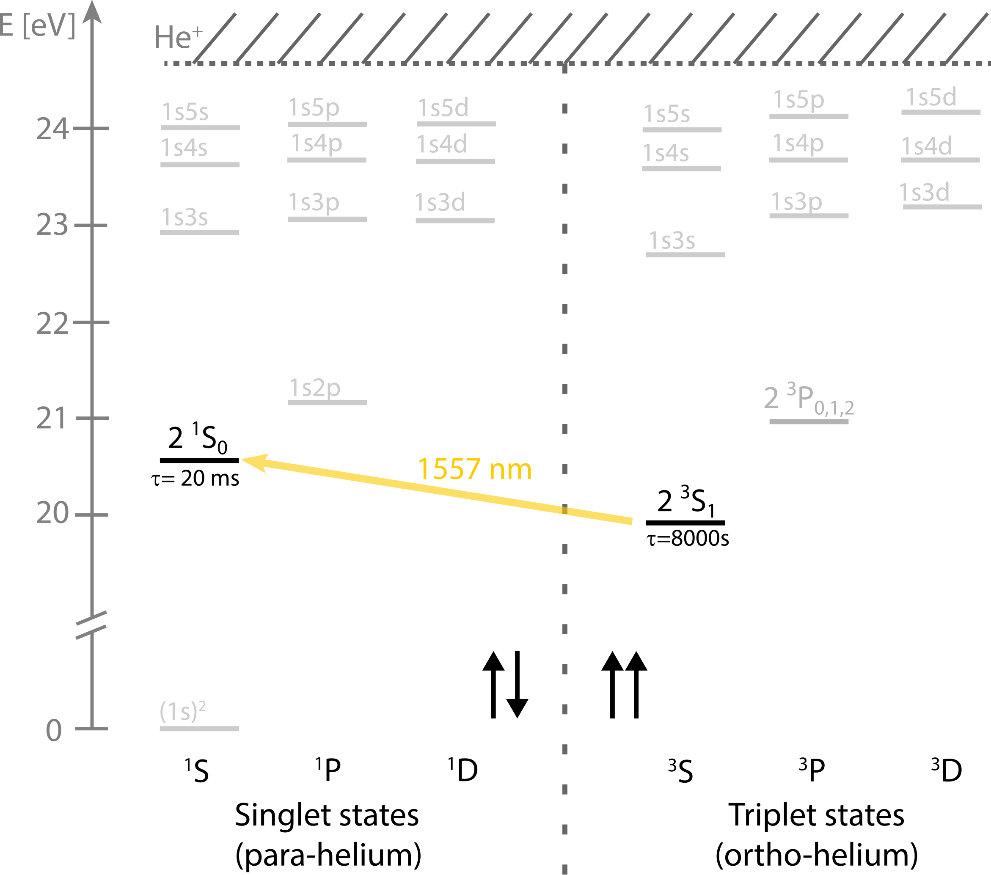 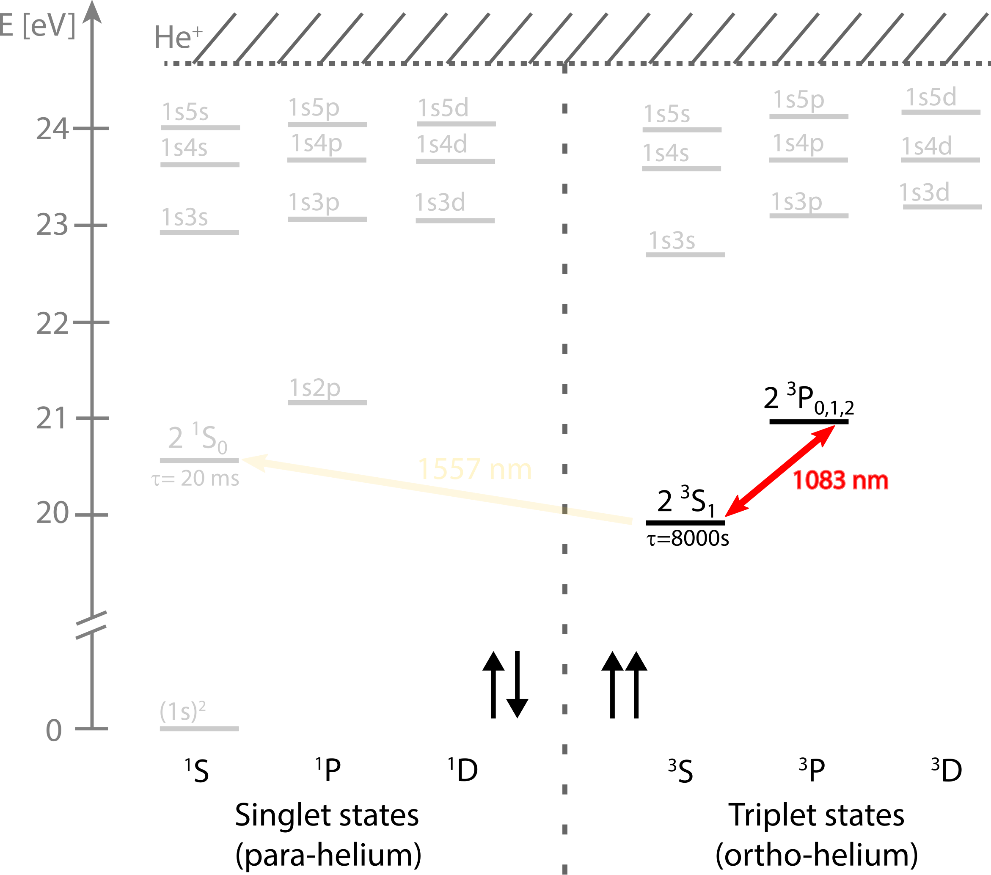 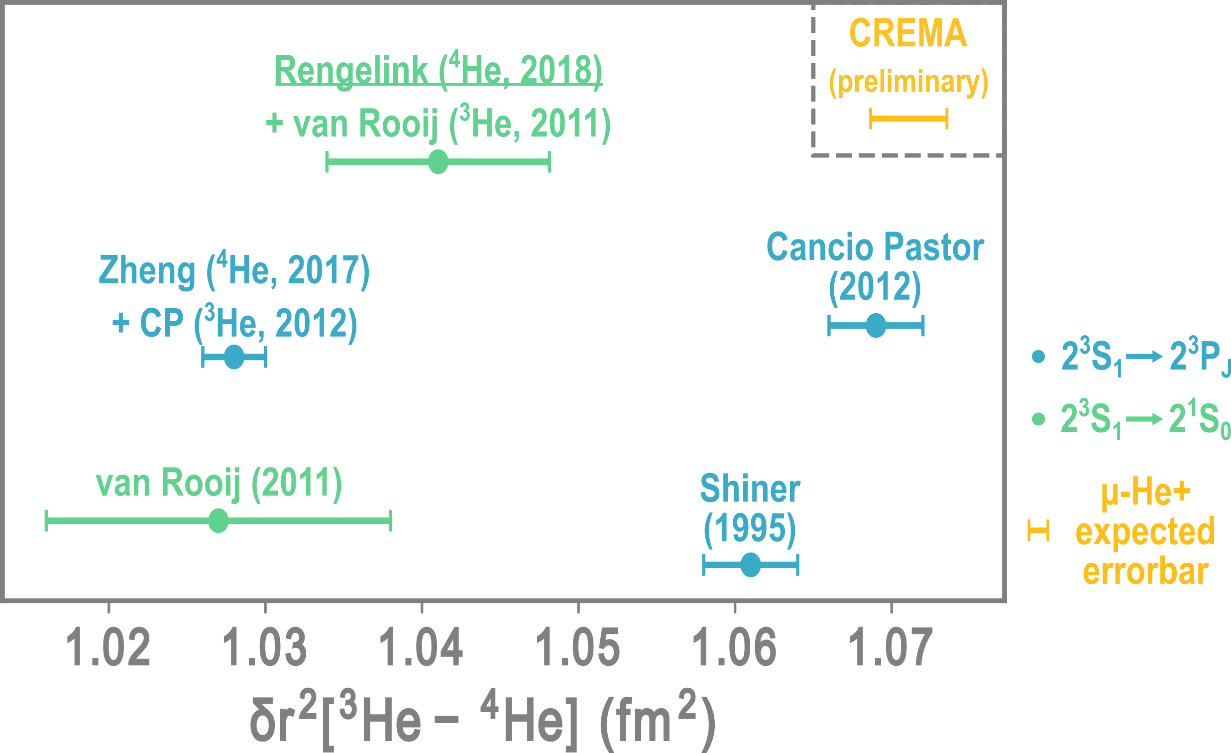 21-6-2022
26
He* setup
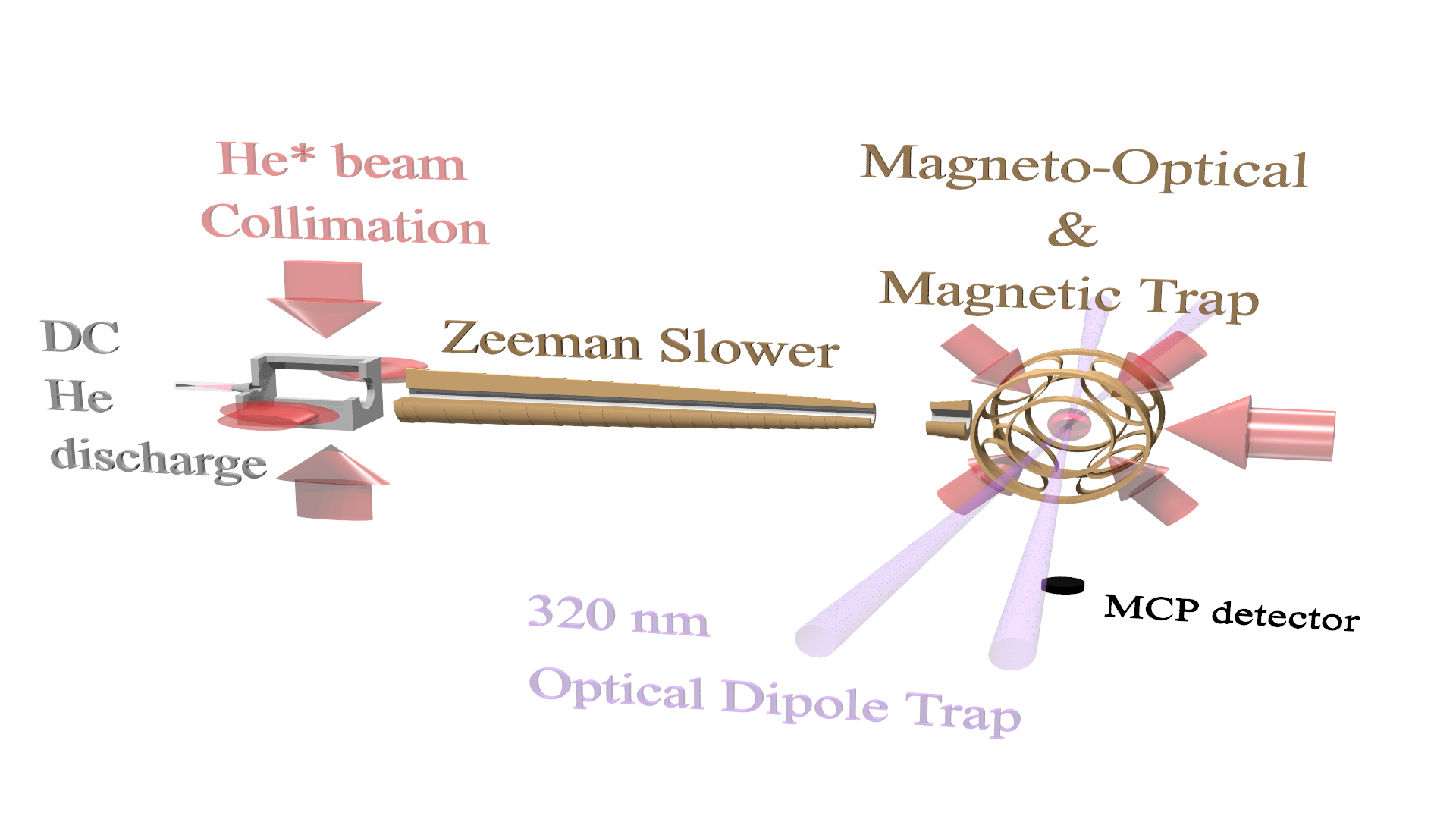 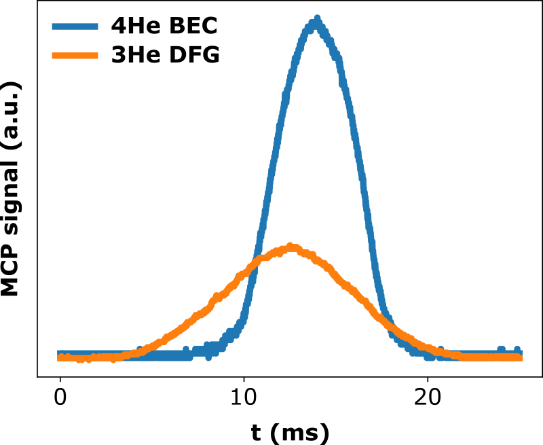 21-6-2022
27
Magic wavelength
Dipole trap at 320 nm
Same AC stark shift for groundand excited state

Narrowing of the line for 3He!
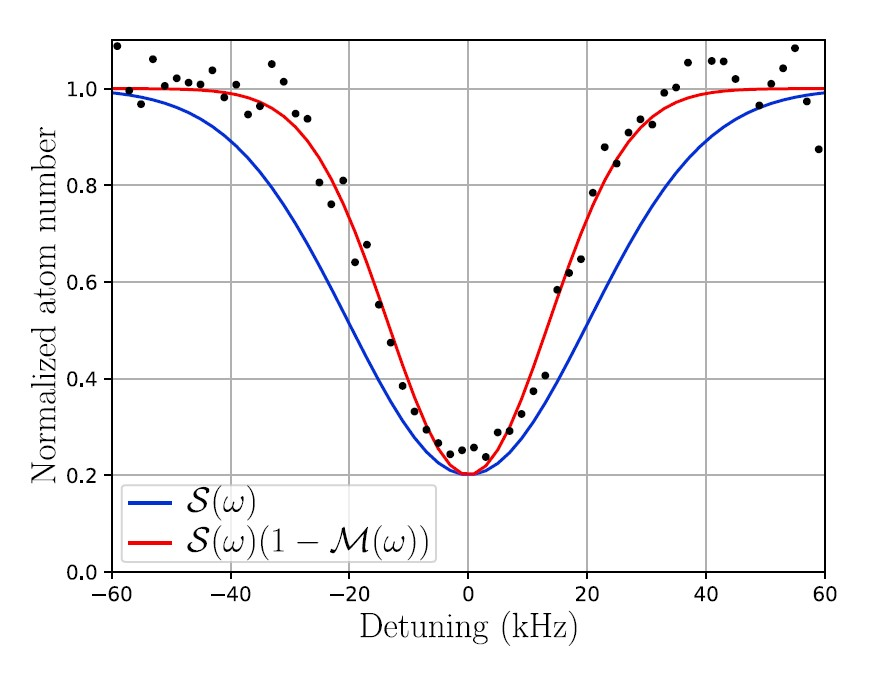 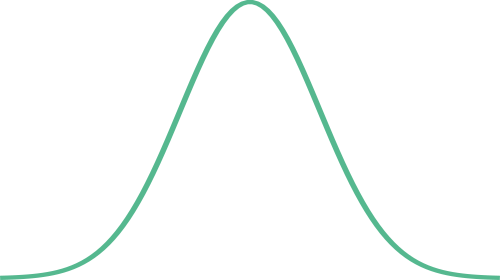 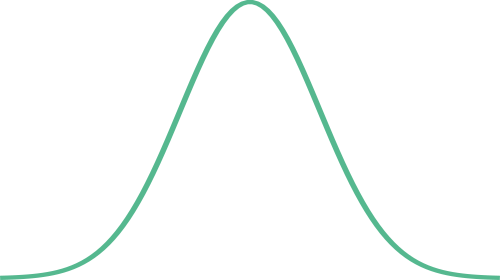 Fermi-Dirac
state 
occupation
Fermi-Dirac
state 
occupation
First observation of Pauli blockade of coherent atom dynamics
paper in review!
arXiv:2204.00439
Pauli blocked
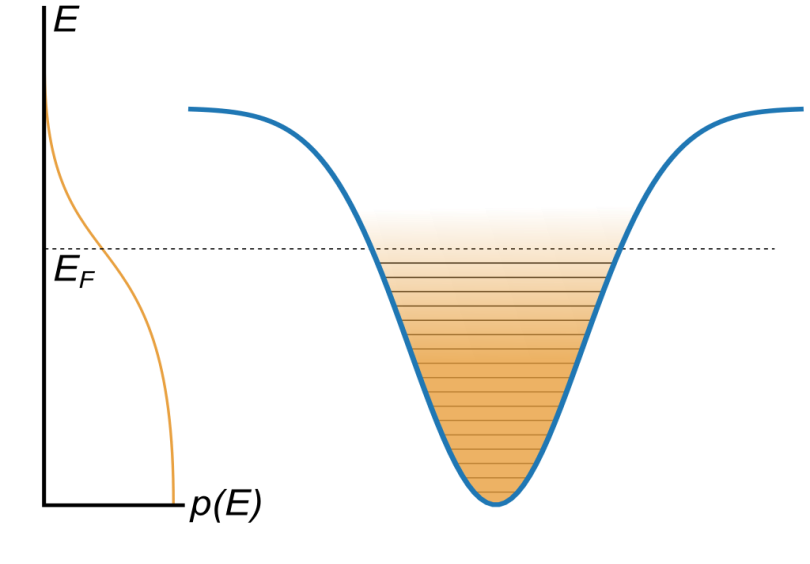 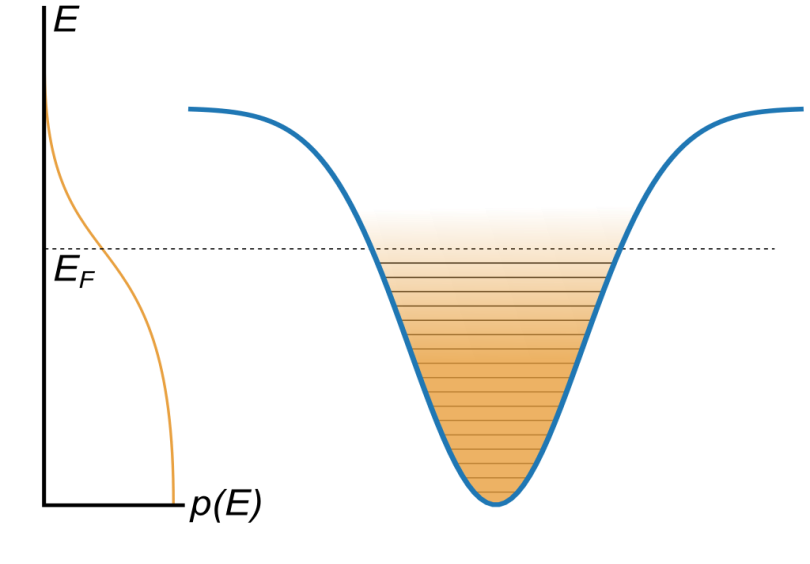 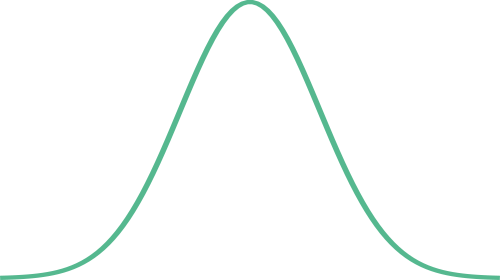 Doppler
Pauli blockade
[Model developed 
by Raphael Jannin]
Stimulated emission
excitation
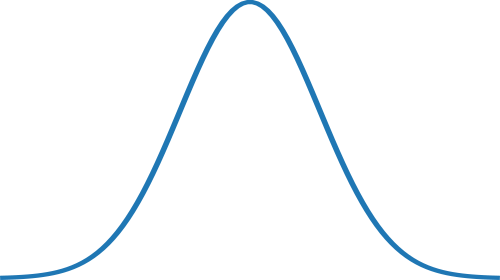 21-6-2022
28
Systematics analysis
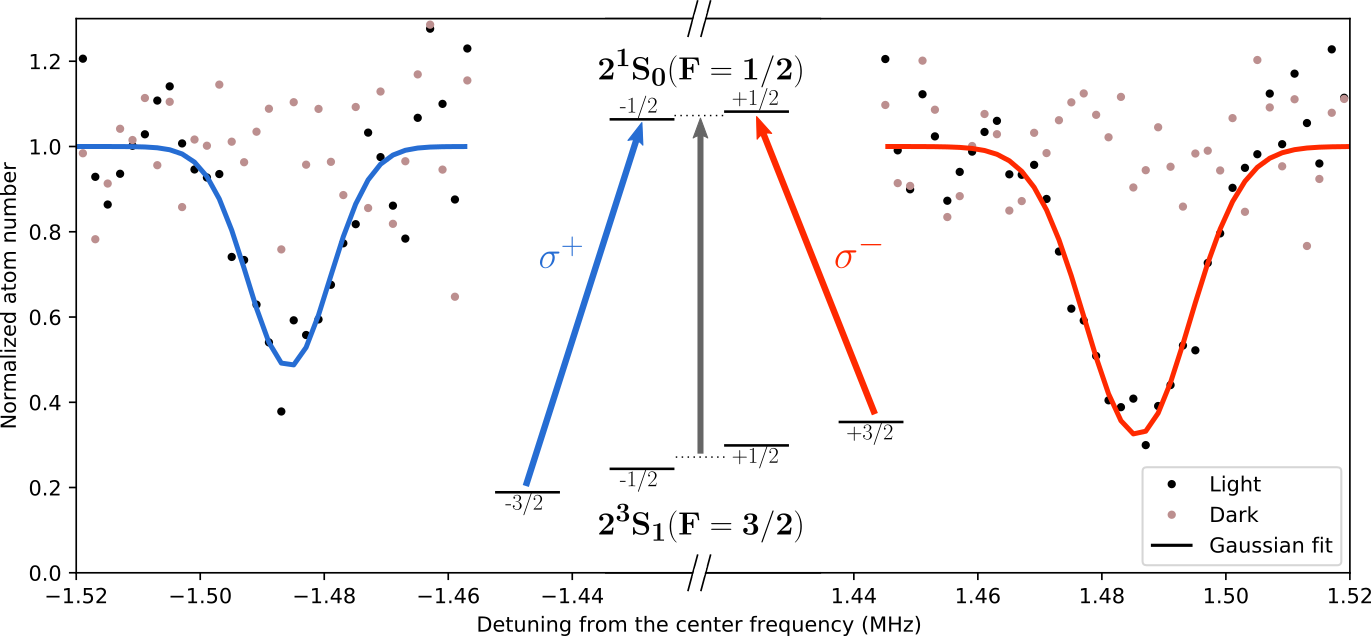 Zeeman
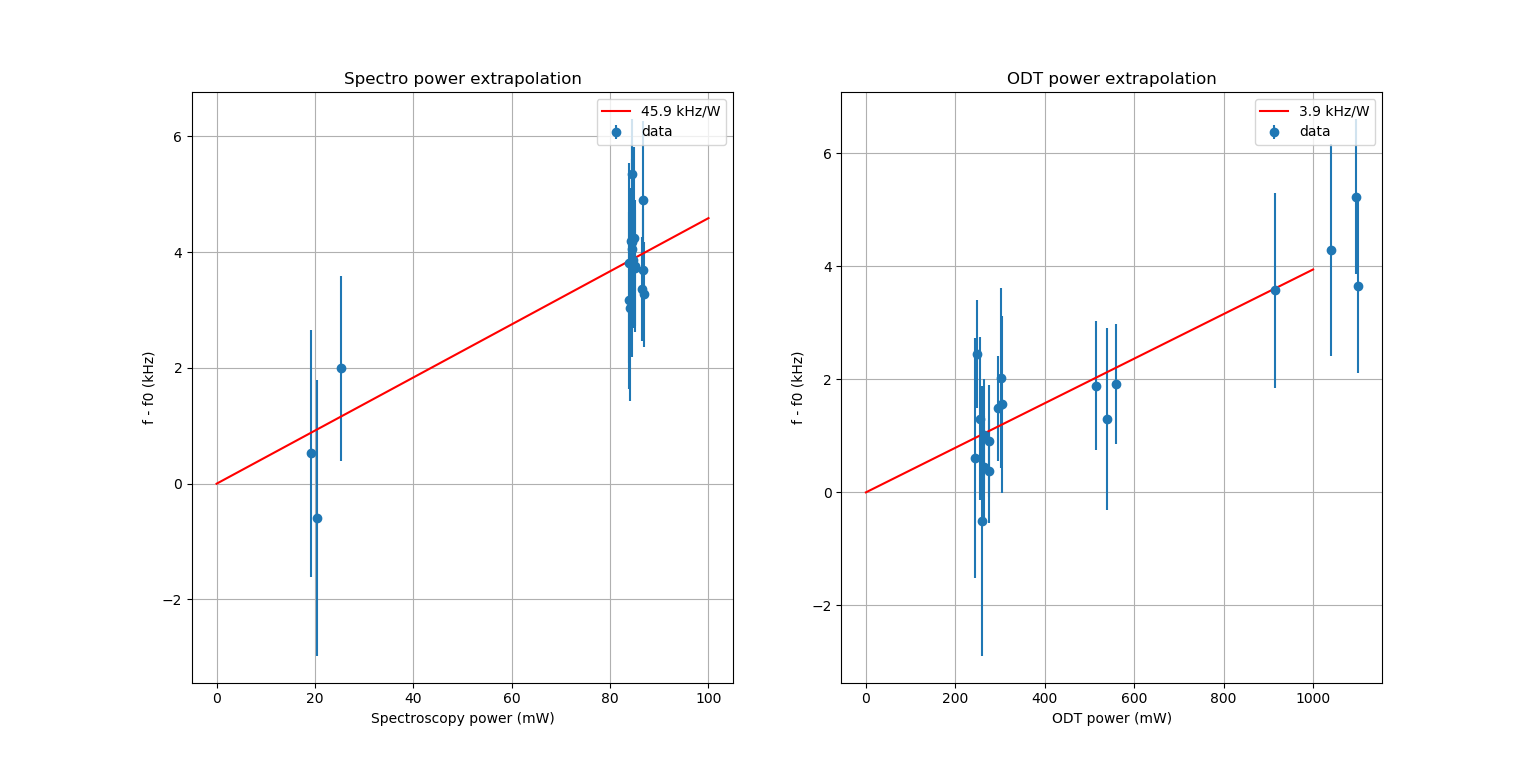 PRELIMINARY
PRELIMINARY
AC Stark
Dipole trap Stark shift
Spectroscopy laser Stark shift
21-6-2022
29
Preliminary result
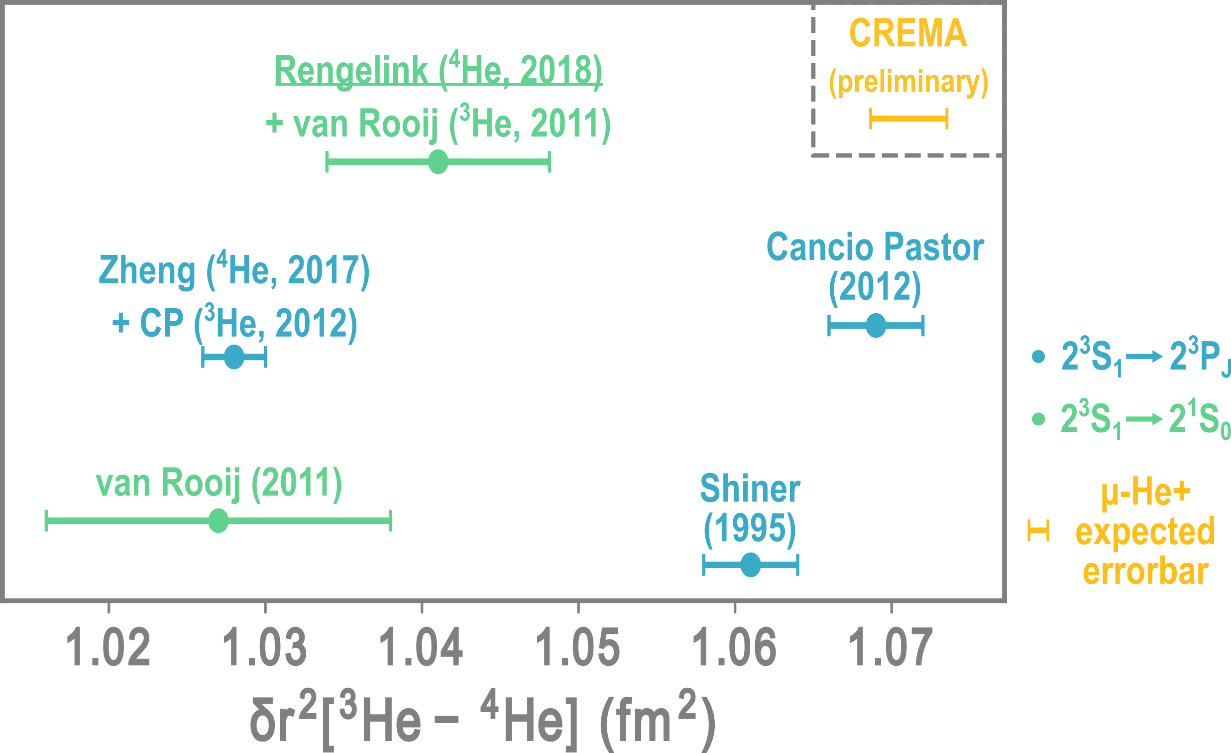 More on ECAMP 2022 by Yuri van der Werf
Amsterdam 2022?
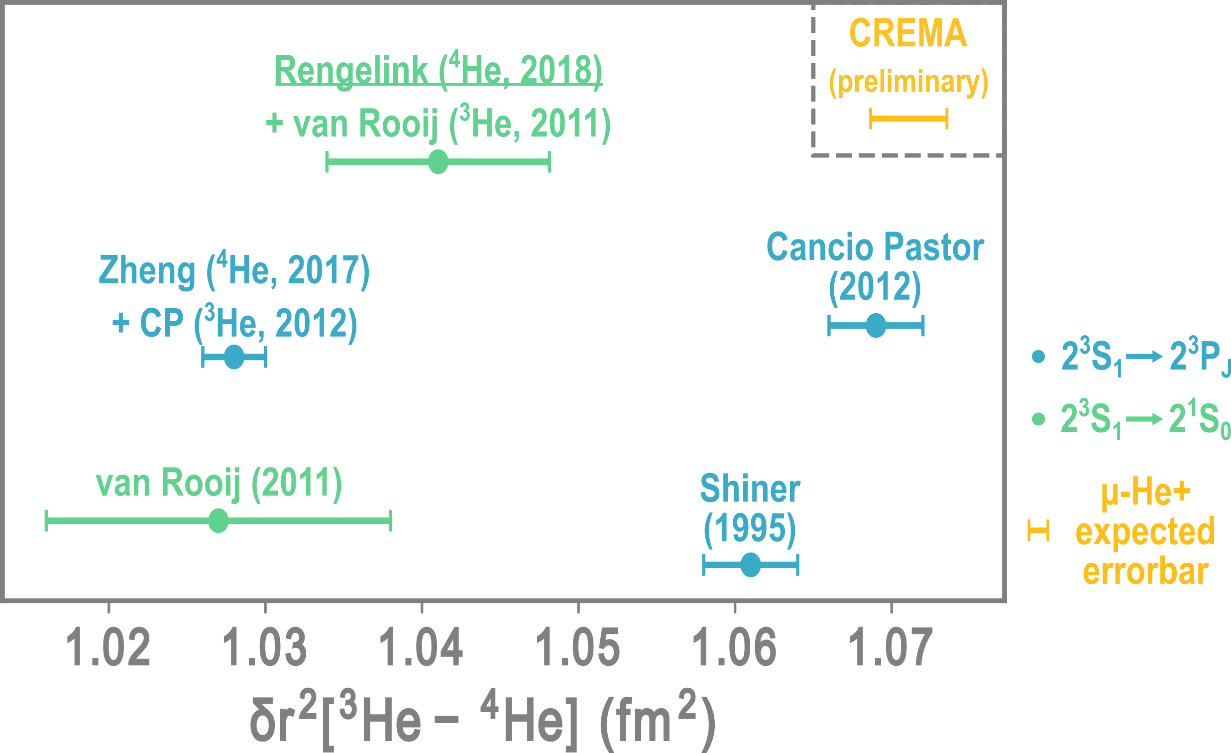 21-6-2022
30
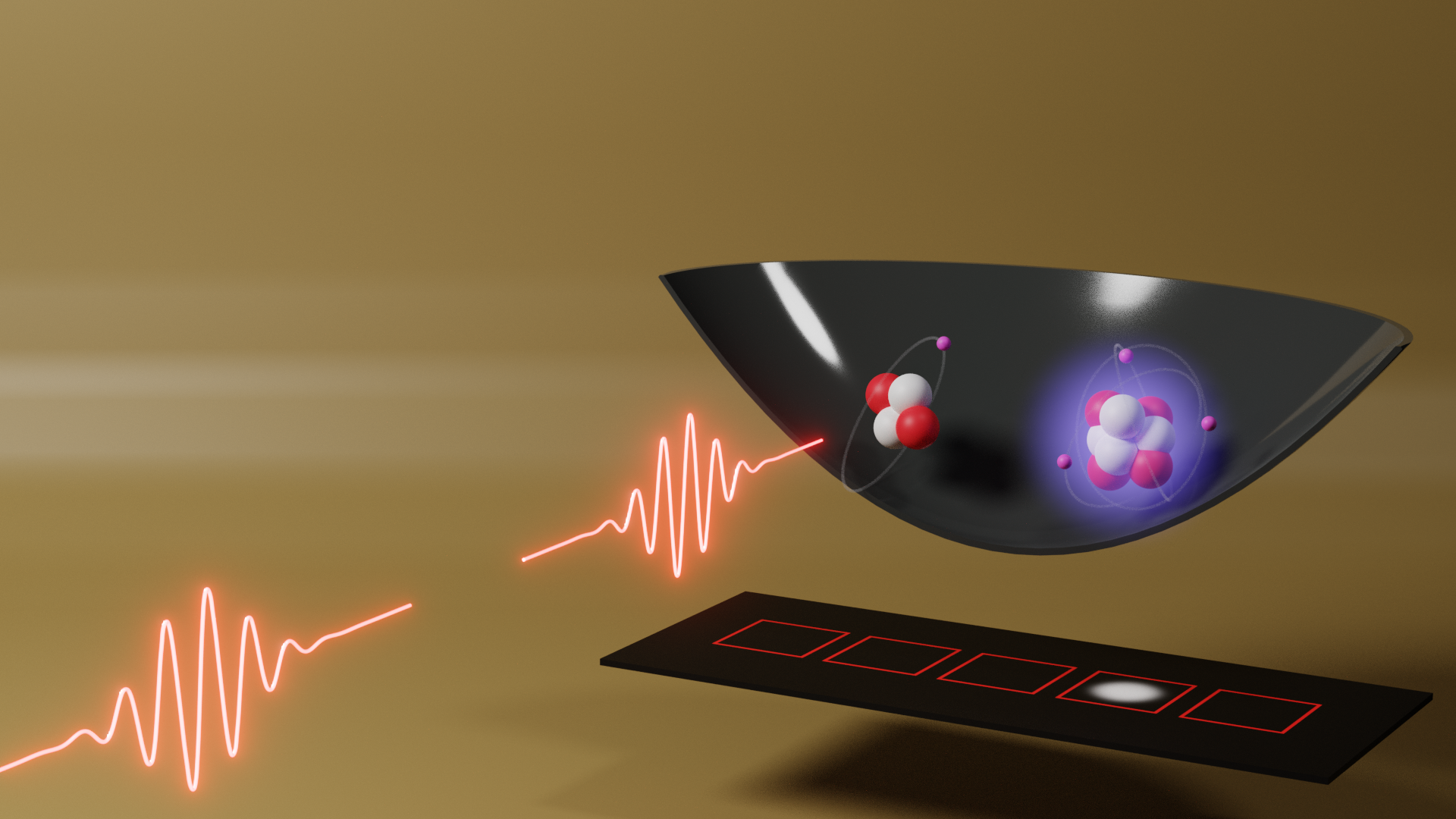 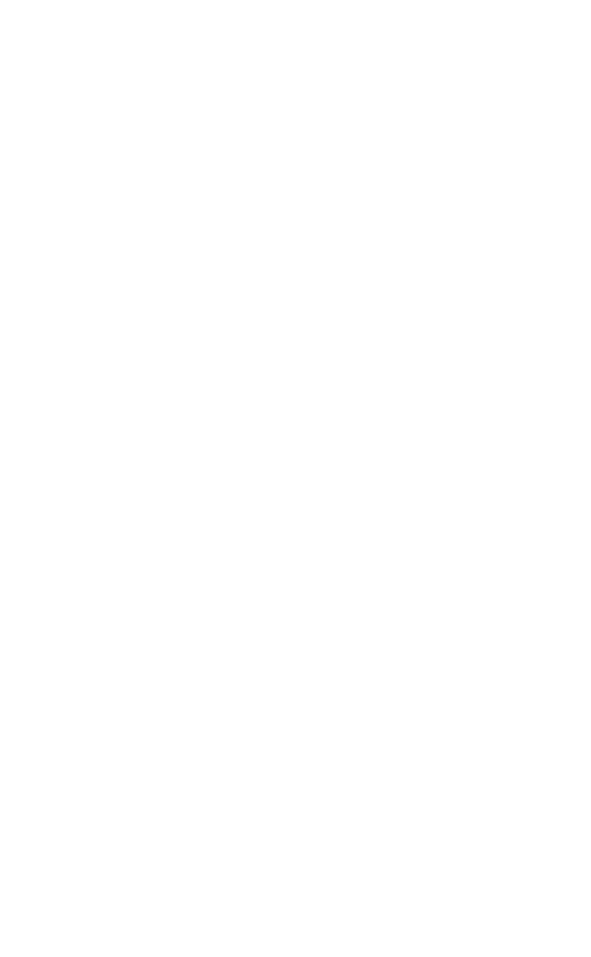 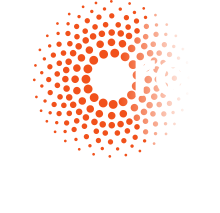 Thank you for your attention!
The H2 / He+ group
The He* group
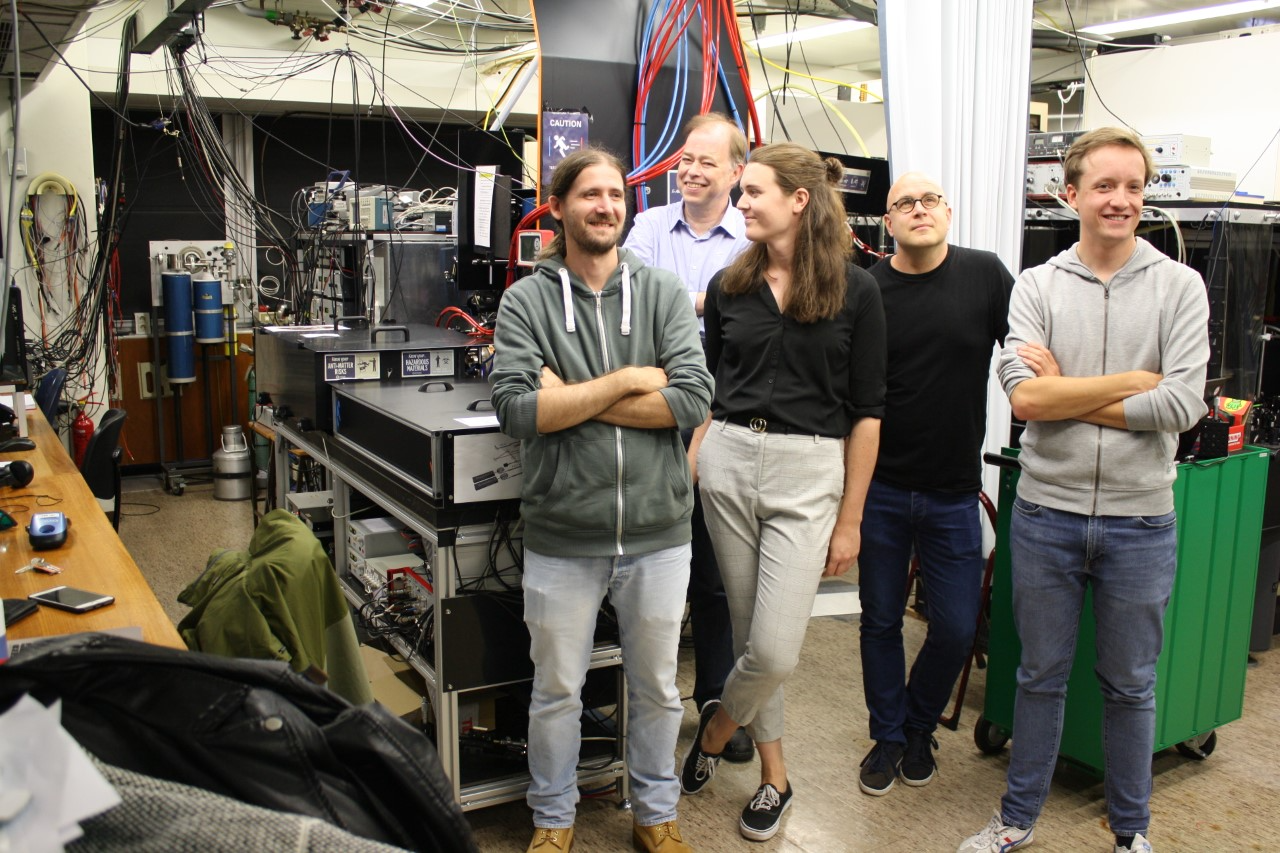 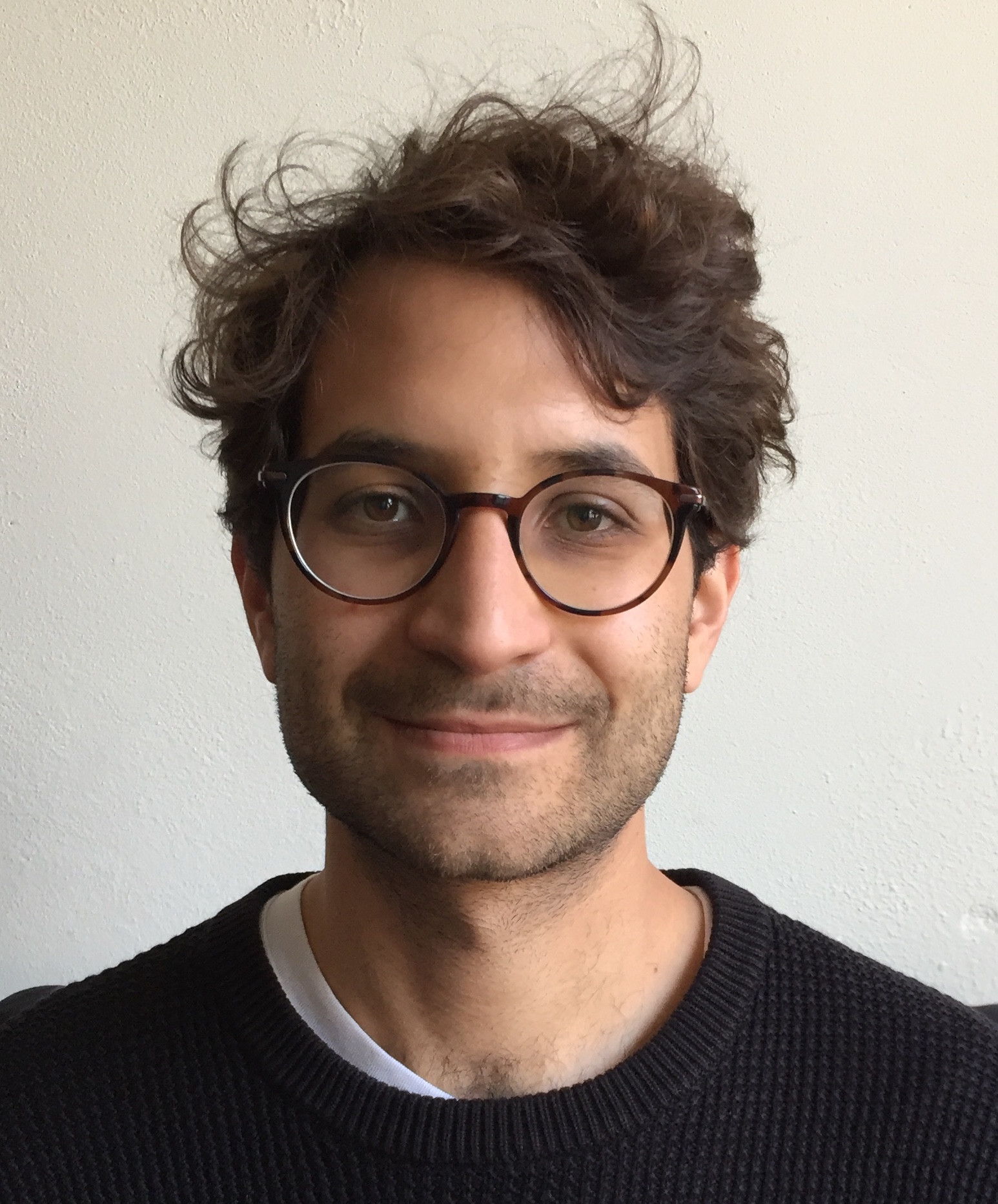 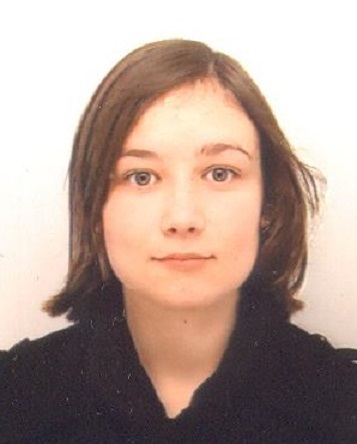 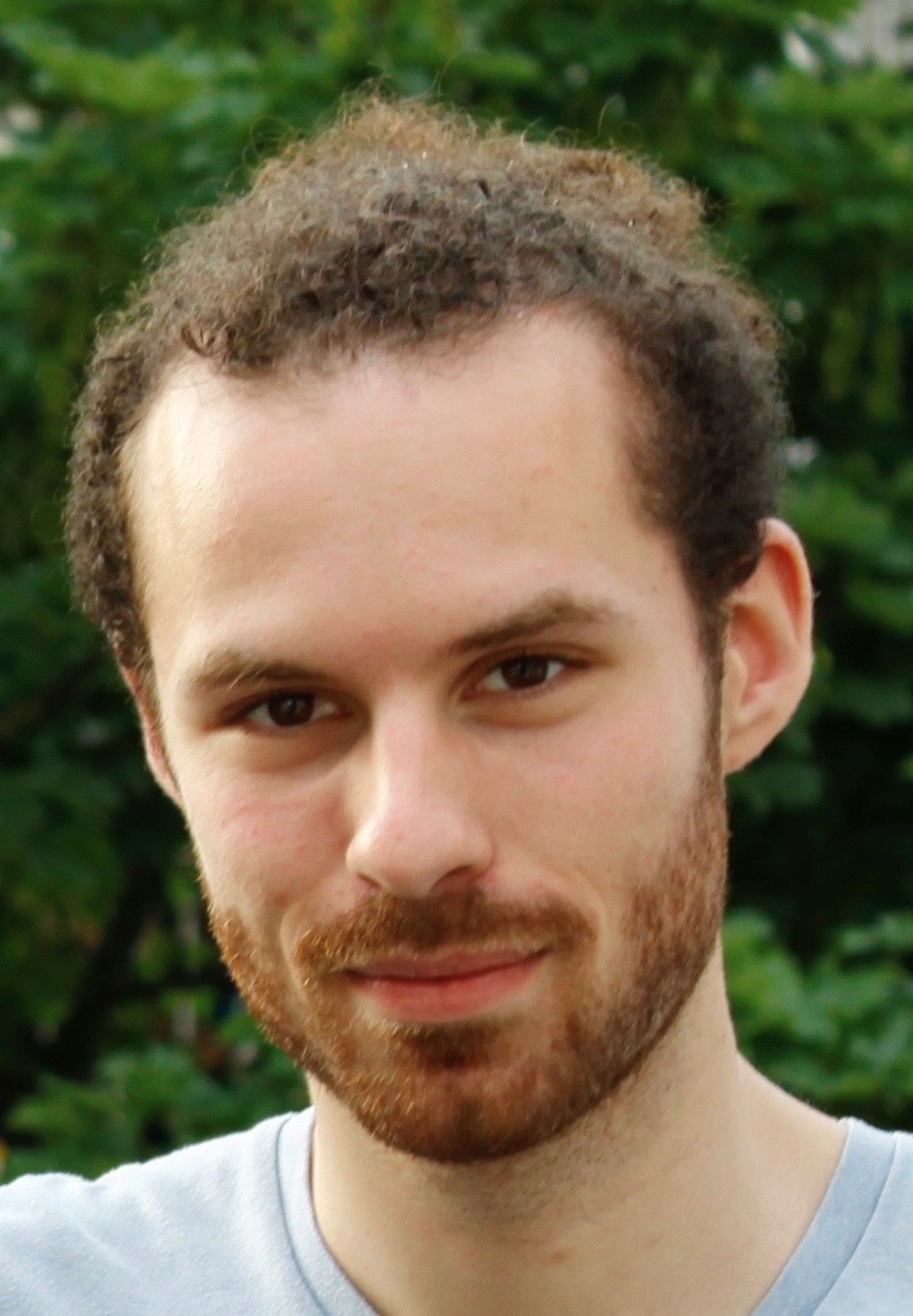 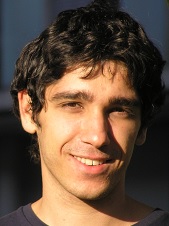 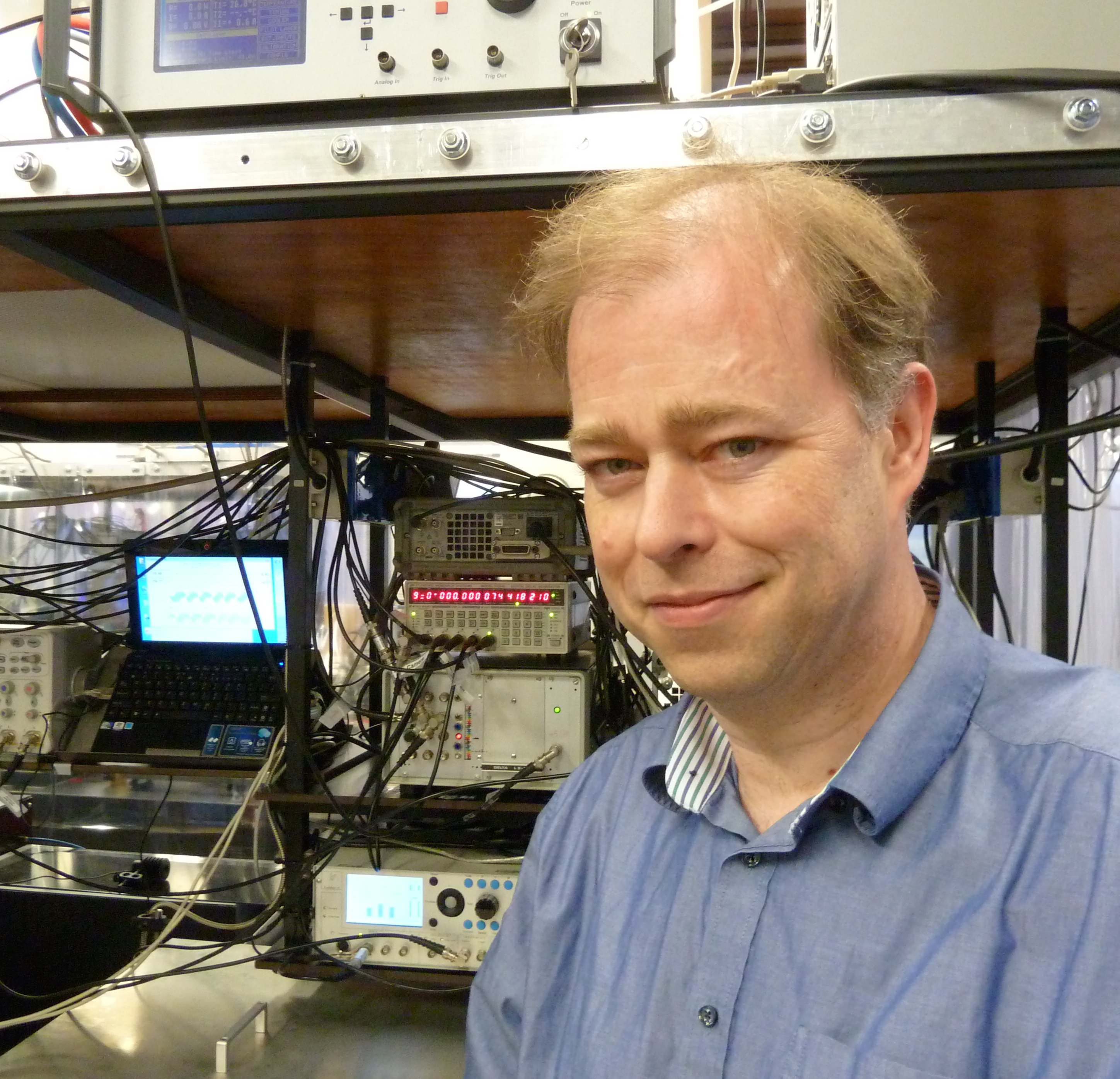 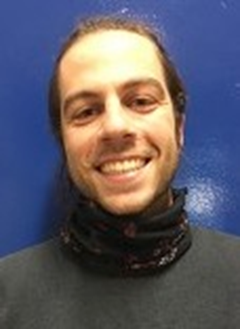 05.10.2020
31